1
توسعه نرم افزار چابک
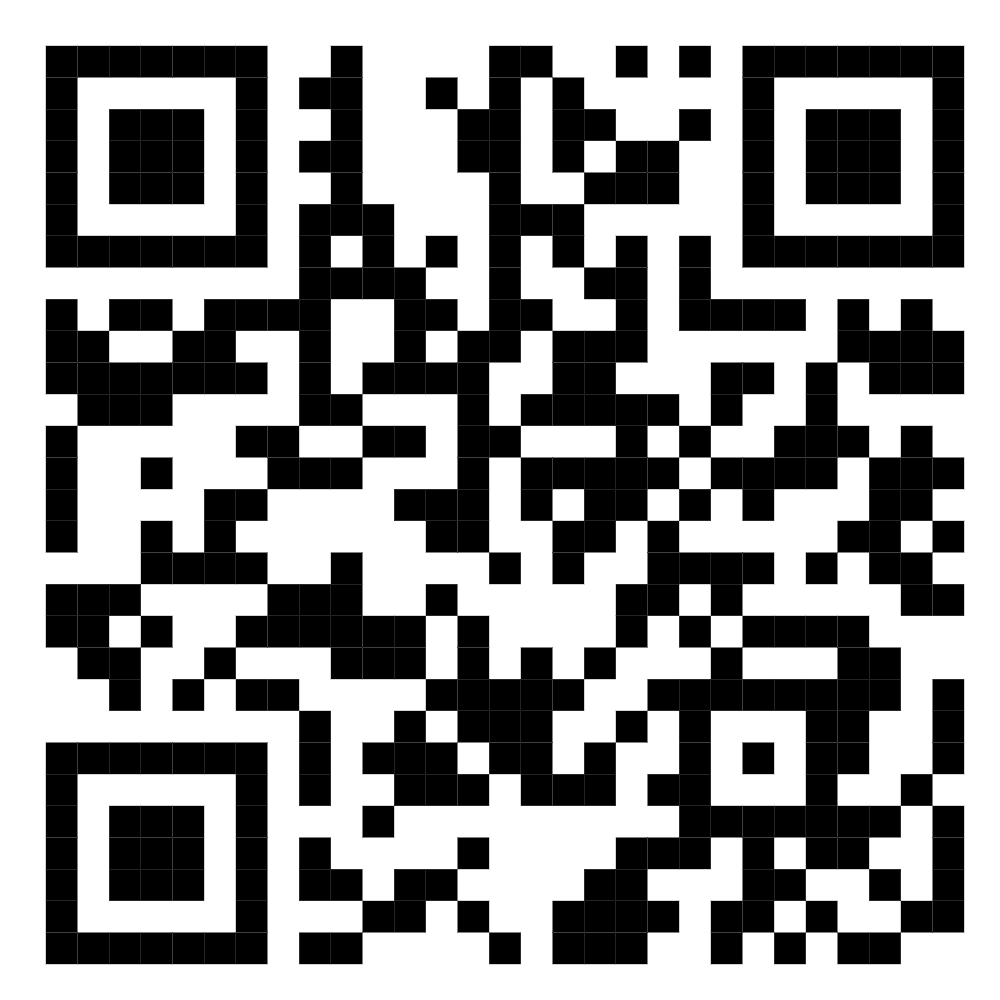 Chapter 3 Agile software development
Chapter 3 Agile software development
موضوعات
متد‌های چابک
توسعه چابک و مبتنی بر برنامه 
Extreme programming برنامه‌سازی مفرط
مدیریت پروژه چابک 
مقیاس پذیری روش‌های چابک
2
Chapter 3 Agile software development
هزینه تغییر
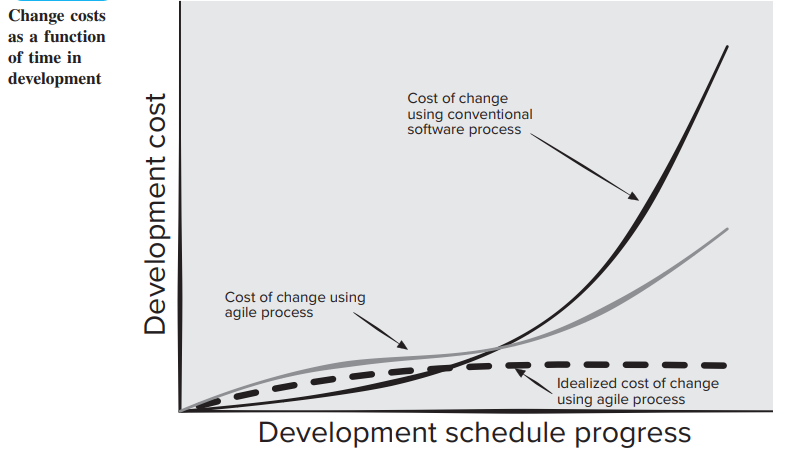 3
Chapter 3 Agile software development
فرایند چابک
هر فرآیند نرم افزار چابکی به گونه ای مشخص می شود که به چند فرض کلیدی در مورد اکثر پروژه های نرم افزار می پردازد:
۱. پیش بینی اینکه کدام الزامات نرم افزار باقی می مانند و کدام تغییر خواهند کرد، از پیش دشوار است. پیش بینی اینکه اولویت های مشتری با پیشرفت پروژه چگونه تغییر خواهد کرد نیز به همان اندازه دشوار است.
۲. برای بسیاری از انواع نرم افزار، طراحی و ساخت به هم مرتبط هستند. پیش بینی اینکه قبل از ساخت برای اثبات طراحی، چقدر طراحی لازم است، دشوار است.
۳. تحلیل، طراحی، ساخت و تست از نظر برنامه ریزی به اندازه ای که ممکن است دوست داشته باشیم قابل پیش بینی نیستند.
4
Chapter 3 Agile software development
فرایند چابک
با توجه به این مفروضات، یک سوال مهم مطرح می شود:
چگونه فرآیندی ایجاد کنیم که بتواند عدم قطعیت را مدیریت کند؟
پاسخ در انعطاف پذیری فرآیند (برای سازگاری سریع با تغییرات پروژه و شرایط فنی) نهفته است.
 بنابراین، یک فرآیند چابک باید انعطاف پذیر باشد.
5
بیانیه چابک
به ارزش های زیر رسیده ایم:
ارزش مندی افراد به نسبت تعاملات بر فرآیندها و ابزارها.
ارزشمندی نرم افزار در حال کار بر روی مستندات جامع.
ارزشمندی همکاری با مشتری بر مذاکره قرارداد.
ارزشمندی پاسخگویی به تغییر به جای پیروی از یک برنامه.
6
The Agile Alliance home page contains much useful information: https://www.agilealliance.org/
[Speaker Notes: افراد و تعاملات به‌جای فرآیندها و ابزارها
معنا: بیانیه چابک اهمیت افراد و ارتباطات بین آن‌ها را بیشتر از فرآیندها و ابزارهای سخت‌گیرانه بیان می‌کند. همکاری مستقیم بین اعضای تیم، انعطاف‌پذیری و خلاقیت را افزایش می‌دهد، که این موارد از پیروی سخت‌گیرانه از قوانین از پیش‌تعیین‌شده مهم‌تر هستند.
مثال:
یک تیم توسعه به‌جای تکیه زیاد بر ایمیل یا نرم‌افزارهای مدیریت وظایف، هر روز در جلسات کوتاه روزانه (Stand-up) به‌طور مستقیم با هم ارتباط برقرار می‌کنند.
اعضای تیم به‌صورت غیررسمی به سراغ یکدیگر می‌روند تا به سرعت برای یک ایده‌پردازی همکاری کنند، به‌جای منتظر ماندن برای جلسات رسمی.

نرم‌افزار کارا به‌جای مستندات جامع
معنا: در حالی که مستندسازی ضروری است، توسعه چابک بر تحویل نرم‌افزار کاربردی و مفید تاکید بیشتری دارد. به‌جای صرف زمان زیاد برای نوشتن مستندات مفصل در ابتدای کار، تیم‌ها باید روی ساخت نرم‌افزار کارا و مفید تمرکز کنند.
مثال:
به‌جای صرف چندین ماه برای نوشتن مستندات طراحی دقیق، تیم یک حداقل محصول پذیرفتنی (MVP) را سریعاً توسعه می‌دهد و بر اساس بازخورد کاربران آن را بهبود می‌بخشد.
یک تیم اسکرام به‌جای مستندات حجیم، تنها داستان‌های کاربری و معیارهای پذیرش را می‌نویسد که برای هدایت توسعه کافی باشد.

همکاری با مشتری به‌جای مذاکره قرارداد
معنا: چابک بر درگیری فعال مشتری در طول پروژه تاکید دارد. به‌جای پایبندی صرف به مفاد قرارداد اولیه، همکاری مستمر با مشتری اطمینان می‌دهد که محصول با نیازهای در حال تغییر مشتری همگام باشد.
مثال:
تیمی که روی پلتفرم تجارت الکترونیک کار می‌کند، هر دو هفته یک بار جلسات بازبینی با مشتری برگزار می‌کند تا پیشرفت پروژه را نشان دهد و بازخورد بگیرد.
به‌جای بحث بر سر تغییرات محدوده‌ای که در قرارداد اولیه ذکر شده، تیم توسعه با مشتری کار می‌کند تا محصول را با نیازهای جدید کسب‌وکار تطبیق دهد.
پاسخ به تغییر به‌جای پیروی از برنامه
معنا: چابک تغییرات را به‌عنوان بخشی طبیعی از فرآیند توسعه نرم‌افزار می‌پذیرد. برنامه‌ریزی مهم است، اما باید به اندازه کافی انعطاف‌پذیر باشد تا بتواند بینش‌ها و نیازهای جدید را در طول چرخه پروژه در بر بگیرد.
مثال:
هنگام توسعه یک اپلیکیشن موبایل، تیم متوجه می‌شود که نسخه جدید iOS دستورالعمل‌های جدیدی برای رابط کاربری معرفی کرده است. به‌جای پایبندی به برنامه اصلی، آن‌ها طراحی را با دستورالعمل‌های جدید تطبیق می‌دهند.
در اسکرام، تیم‌ها در جلسات برنامه‌ریزی اسپرینت و پالایش بک‌لاگ، وظایف را بازبینی و اولویت‌بندی می‌کنند تا بتوانند بر اساس بازخورد و نیازهای جدید تغییر مسیر دهند.


Individuals and Interactions over Processes and Tools
Meaning: The manifesto emphasizes the importance of people and their communication over rigid processes and tools. Collaboration among team members brings flexibility and creativity, which are more critical than strictly following predefined rules.
Example:
A development team communicates directly during a daily stand-up meeting instead of heavily relying on email threads or task management software.
Team members approach each other informally for quick brainstorming rather than waiting for formal meetings.

Working Software over Comprehensive Documentation
Meaning: While documentation is essential, delivering functioning software is more critical. Agile suggests that instead of writing extensive documentation upfront, development teams should focus on building something functional and useful.
Example:
Instead of spending months writing detailed design documentation, the team quickly develops a minimum viable product (MVP) and iterates based on user feedback.
A Scrum team may write minimal but sufficient documentation, such as user stories and acceptance criteria, to guide the development.

Customer Collaboration over Contract Negotiation
Meaning: Agile promotes active customer involvement throughout the project. Rather than sticking rigidly to a contract’s specifications, continuous collaboration ensures the product meets the evolving needs of the customer.
Example:
A team working on an e-commerce platform conducts bi-weekly review meetings with the customer to demonstrate progress and gather feedback.
Instead of arguing over scope changes outlined in the initial contract, the development team works with the customer to adapt to new business requirements.

Responding to Change over Following a Plan
Meaning: Agile embraces change as a natural part of the software development process. Plans are useful, but they must be flexible to accommodate new insights and requirements that arise throughout the project lifecycle.
Example:
While developing a mobile application, the team discovers that a new version of the iOS platform introduces changes to the user interface guidelines. Instead of following the original plan, they adapt the design to align with the updated guidelines.
In Scrum, teams reassess and reprioritize their tasks during sprint planning and backlog grooming sessions, allowing them to pivot based on feedback and emerging needs.]
Chapter 3 Agile software development
The principles of agile methods
7
[Speaker Notes: Customer Involvement (مشارکت مشتری [mosharekat müşteri])
Example: A team developing a fitness app holds regular meetings with potential users to get feedback on features and prioritize development based on user needs.
Example: During development sprints, the customer has access to a testing environment and can provide continuous feedback on the evolving product.
Incremental Delivery (تحویل تدریجی [tahvil tadriji])
Example: Instead of delivering the entire software all at once, the team breaks down the project into smaller features and delivers them in working increments (e.g., bi-weekly releases).
Example: Each new release focuses on delivering a high-value feature that provides immediate benefit to the customer.
People not Process (افراد نه فرایند [afrad na farayand])
Example: The team is empowered to make decisions without going through lengthy approval processes.
Example: Focus is on creating a supportive environment where skilled individuals can collaborate effectively, rather than rigid adherence to a pre-defined process.
Embrace Change (پذیرش تغییر [pazireš-e taqeyir])
Example: The team welcomes new requirements from the customer, even if they arise late in the development cycle.
Example: The development process is flexible enough to accommodate changes in priorities or market demands.
Maintain Simplicity (حفظ سادگی [hefz-e sadgi])
Example: The team prioritizes developing features that are easy to understand and use for the customer.
Example: Unnecessary complexity in design or code is avoided to ensure the software is maintainable and adaptable.
Building a complex login system with social media integrations, password recovery options, and multi-factor authentication when a simple username and password suffice for a low-traffic internal tool.]
Chapter 3 Agile software development
کاربرد روش چابک
محصولات مناسب برای توسعه چابک:
توسعه محصول: جایی که یک شرکت نرم افزار محصولی با اندازه کوچک یا متوسط برای فروش تولید می کند.
توسعه سیستم سفارشی درون یک سازمان: 
جایی که تعهد روشنی از طرف مشتری برای مشارکت در فرآیند توسعه وجود دارد و قوانین و مقررات خارجی زیادی بر نرم افزار تأثیر نمی گذارد.
محدودیت های روش چابک:
به دلیل تمرکز بر تیم های کوچک و کاملاً یکپارچه، در مقیاس بندی روش های چابک برای سیستم های بزرگ مشکلاتی وجود دارد.
8
[Speaker Notes: با بزرگتر شدن پلتفرم، تیم‌های بیشتری ممکن است درگیر شوند (پرداخت، حساب کاربری و غیره). ارتباط و همکاری مکرر برای اطمینان از یک تجربه کاربری روان، حیاتی می‌شود.

مثال: تیم جستجو باید با تیم محصول هماهنگ شود تا اطمینان حاصل کند که نتایج جستجو، اطلاعات و قیمت دقیق محصول را نمایش می‌دهند. تأخیر در به‌روزرسانی داده‌های محصول می‌تواند منجر به یک تجربه کاربری ناخوشایند شود.

مثال: تیم تسویه‌حساب برای پیاده‌سازی پردازش امن پرداخت، به یک API نهایی سبد خرید نیاز دارد. تأخیر در API سبد خرید می‌تواند راه‌اندازی کل عملکرد تسویه‌حساب را به تعویق بیاندازد.

مثال: تیم پردازش پرداخت اولویت را بر ویژگی‌های امنیتی سطح بالا قرار می‌دهد که ممکن است یک فرآیند تسویه‌حساب پیچیده و طولانی ایجاد کند. این تیم بدون درک اهداف تجربه کاربری، ممکن است گزینه‌های پرداخت ساده‌تر و سریع‌تر را نادیده بگیرد.]
Chapter 3 Agile software development
چالش های روش چابک:
حفظ علاقه مشتریانی که در فرآیند مشارکت دارند، می تواند دشوار باشد. (حوصله اولویت بندی و مشارکت در تکرار‌ها)
اعضای تیم ممکن است برای مشارکت عمیقی که مشخصه روش های چابک است، مناسب نباشند. (ارتباط افراد)
اولویت بندی تغییرات در جایی که ذینفعان متعددی وجود دارند، می تواند دشوار باشد.
قراردادها مانند سایر رویکردهای توسعه تکرارشونده ممکن است مشکل ساز شوند.
9
Chapter 3 Agile software development
نگهداری نرم افزار و روش های چابک
مسائل کلیدی در نگهداری نرم افزار با روش چابک:
با توجه به تأکید بر به حداقل رساندن مستندات رسمی در فرآیند توسعه، آیا سیستم هایی که با استفاده از رویکرد چابک توسعه یافته اند، قابل نگهداری هستند؟
آیا می توان از روش های چابک برای تکامل یک سیستم در پاسخ به درخواست های تغییر مشتری استفاده کرد؟
در صورتی که تیم توسعه اولیه قابل نگهداری نباشد، ممکن است مشکلاتی ایجاد شود.
10
[Speaker Notes: Key Issues with Agile Methods for Software Maintenance
1. Maintainability of Agile-Developed Systems
A challenge with Agile is that it discourages extensive documentation, favoring working software over comprehensive documentation. This lack of documentation raises concerns when maintaining a system, especially if the original development team is no longer available.
Challenges:
Knowledge Loss: Critical information about architecture, business logic, or technical decisions might only reside in developers' heads.
Onboarding New Developers: New team members or maintenance teams may struggle without detailed design documents or historical records of decisions.
Technical Debt: Agile practices can lead to short-term optimizations at the expense of long-term maintainability (e.g., insufficient refactoring).
Examples:
A company develops a customer management system using Agile but lacks documentation for its complex data structures. When the original team leaves, the maintenance team spends months reverse-engineering the software.
After five years, a legacy Agile-developed mobile app requires integration with new APIs. The absence of system architecture diagrams slows down the process.
Solutions:
Lightweight Documentation: Agile teams can maintain minimal but essential documentation, such as architecture diagrams, API references, and key design decisions.
Knowledge Sharing Practices: Using pair programming or code reviews ensures knowledge is spread across multiple developers.
Continuous Refactoring: Regular refactoring during development helps keep the code clean and easier to maintain.
2. Handling Customer Change Requests with Agile Methods
Agile’s iterative nature supports frequent customer collaboration and continuous delivery, making it well-suited to respond to change requests. However, evolving software in response to customer feedback requires proper management to avoid scope creep and misalignment with the original design.
Challenges:
Scope Creep: Frequent changes can lead to ever-expanding project scope if not properly managed.
Dependency Conflicts: New features may introduce complexities or conflicts with existing ones.
Resource Constraints: Development teams may be stretched thin if they must manage both new feature development and bug fixing/maintenance.
Examples:
A web application team using Scrum receives a major change request midway through a sprint. The team must decide whether to incorporate the change immediately or defer it to the next sprint.
A software-as-a-service (SaaS) provider faces multiple change requests from different customers. Implementing them without careful prioritization risks inconsistent user experiences across clients.
Solutions:
Backlog Management: Agile teams should prioritize change requests using product backlogs, balancing new features with maintenance needs.
Incremental Delivery: Break large change requests into smaller deliverables across multiple sprints or releases.
Feature Flags: Use feature flags to manage incomplete or experimental features, allowing teams to release software without fully committing to changes.
3. Challenges When the Original Development Team is Not Maintained
A common issue in software development is when the original Agile team is disbanded after the initial release. When the maintenance team inherits the project, they may struggle due to incomplete documentation or unfamiliar coding practices.
Challenges:
Codebase Familiarity: New developers may find it difficult to understand code developed by the original team, especially if coding styles vary or knowledge was not adequately transferred.
Agile Practices Dependency: Practices like test-driven development (TDD), if not followed by the maintenance team, may result in bugs and instability.
Loss of Customer Context: The maintenance team may lack the business and customer context originally captured through close customer collaboration.
Examples:
A banking system developed with Agile is handed off to a new offshore team. The lack of sufficient test coverage and incomplete documentation increases the time required for bug fixes.
A mobile app developed using Kanban is transferred to a smaller maintenance team that struggles to handle incoming change requests because they weren’t involved in the original planning.
Solutions:
Knowledge Handover: Ensure smooth transitions by including handover sessions and shadowing periods before the original team departs.
Automated Testing: Use automated tests to help new developers understand how the system is expected to behave.
Coding Standards and Documentation Practices: Use consistent coding standards and minimal but well-maintained living documentation (e.g., README files and internal wikis).
Conclusion
Agile methods offer strong advantages for maintaining software and responding to change requests, but they must be adapted to address key challenges. Agile-developed systems require:
Minimal but effective documentation to ensure maintainability.
Knowledge-sharing practices to avoid dependence on individual developers.
Disciplined backlog management to balance new features with maintenance.
Seamless handovers if the original team cannot be maintained.
When these practices are in place, Agile methods can be highly effective not only for original development but also for long-term maintenance and evolving systems.]
توسعه مبتنی بر برنامه در مقابل توسعه چابک
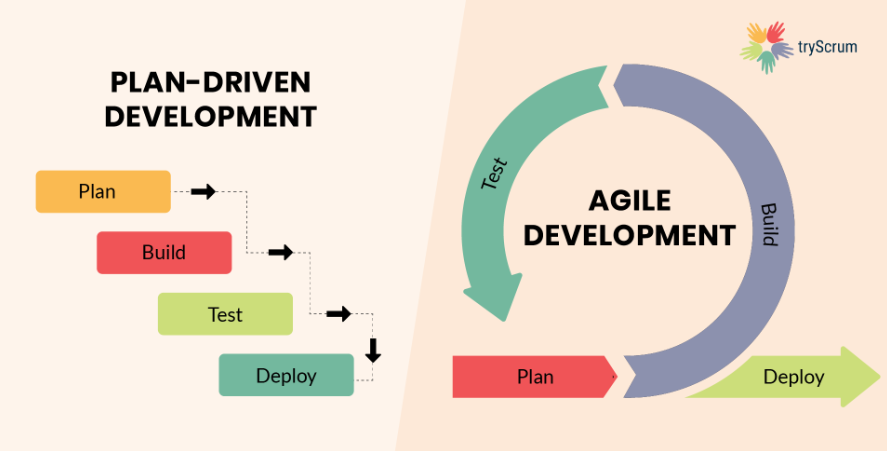 11
[Speaker Notes: توسعه برنامه محور
یک رویکرد برنامه محور برای مهندسی نرم افزار حول مراحل توسعه جداگانه با خروجی هایی است که در هر یک از این مراحل از قبل برنامه ریزی شده است.
نه لزوماً مدل آبشار - توسعه تدریجی برنامه محور امکان پذیر است
تکرار در فعالیت ها رخ می دهد.
توسعه چابک
مشخصات، طراحی، پیاده‌سازی و آزمایش به صورت میان برگه‌ای هستند و خروجی‌های فرآیند توسعه از طریق فرآیند مذاکره در طول فرآیند توسعه نرم‌افزار تصمیم‌گیری می‌شوند.]
توسعه مبتنی بر برنامه در مقابل توسعه چابک:
توسعه مبتنی بر برنامه: 
رویکرد مبتنی بر برنامه در مهندسی نرم افزار بر اساس مراحل توسعه جداگانه با خروجی هایی است که باید در هر یک از این مراحل از پیش برنامه‌ریزی شود.
لزوماً مدل آبشاری نیست - توسعه افزایشی مبتنی بر برنامه امکان پذیر است.
تکرار در درون فعالیت ها رخ می دهد.
ویژگی‌ها:۱)‌هر مرحله قبل از شروع مرحله بعد باید تکمیل شود،۲) مستند‌سازی گسترده،۳) مشارکت محدود مشتری،۴) فرآیند مستقل مدیریت تغییرات
توسعه چابک:
مشخصات، طراحی، پیاده سازی و تست در هم آمیخته می شوند و خروجی های فرآیند توسعه از طریق مذاکره در طول فرآیند توسعه نرم افزار تصمیم گیری می شوند.
12
[Speaker Notes: توسعه مبتنی بر برنامه‌ریزی
یک رویکرد مبتنی بر برنامه‌ریزی شامل مراحل جداگانه‌ای است (مانند جمع‌آوری نیازمندی‌ها، طراحی، پیاده‌سازی، آزمایش و استقرار) که خروجی‌های هر مرحله از قبل مشخص می‌شود. این رویکرد نیازی به پیروی کامل از مدل آبشاری ندارد و می‌تواند توسعه افزایشی را نیز در بر بگیرد. در این روش، تکرارها در داخل فعالیت‌ها رخ می‌دهند اما معمولاً بین مراحل مختلف کمتر دیده می‌شود.
ویژگی‌های توسعه مبتنی بر برنامه‌ریزی:
مراحل مشخص: هر مرحله باید قبل از شروع مرحله بعد تکمیل شود.
مستندسازی گسترده: نیازمندی‌ها، طراحی و برنامه‌های آزمون به‌طور کامل مستند می‌شوند.
مشارکت محدود مشتری در طول توسعه: بیشتر ورودی‌های مشتری در ابتدای پروژه جمع‌آوری می‌شود.
فرآیند مدیریت تغییرات: تغییرات به‌صورت رسمی و از طریق کمیته کنترل تغییرات (CCB) مستند و کنترل می‌شوند.
مثال‌های توسعه مبتنی بر برنامه‌ریزی
مثال مدل آبشاری:
پروژه: توسعه یک سیستم حقوق و دستمزد برای یک سازمان بزرگ.
فرآیند:
مرحله ۱: جمع‌آوری نیازمندی‌ها – همه نیازهای کسب‌وکار از قبل جمع‌آوری و مستند می‌شوند.
مرحله ۲: طراحی سیستم – دیاگرام‌های معماری، مدل‌های پایگاه داده و طراحی‌های رابط کاربری ایجاد می‌شوند.
مرحله ۳: پیاده‌سازی – توسعه‌دهندگان کدنویسی سیستم را بر اساس اسناد طراحی انجام می‌دهند.
مرحله ۴: آزمایش – تیم کنترل کیفیت (QA) پس از تکمیل تمامی ویژگی‌ها، آزمایش‌های سیستم را اجرا می‌کند.
نتیجه: محصول نهایی پس از تکمیل همه مراحل تحویل داده می‌شود و امکان تغییرات در طول مسیر محدود است.
مثال توسعه افزایشی مبتنی بر برنامه‌ریزی:
پروژه: توسعه سیستم درخواست وام آنلاین برای یک بانک.
فرآیند:
تیم توسعه پروژه را به سه مرحله افزایشی تقسیم می‌کند:
ماژول ثبت‌نام کاربر
ارائه درخواست وام
فرآیند تأیید وام
هر مرحله به‌طور مستقل از طریق چرخه توسعه (نیازمندی‌ها → طراحی → کدنویسی → آزمایش) انجام می‌شود.
نتیجه: مرحله اول (ثبت‌نام کاربر) تکمیل و آزمایش می‌شود قبل از شروع مرحله بعد. هرچند توسعه به‌صورت افزایشی انجام می‌شود، اما هر مرحله به‌طور دقیق برنامه‌ریزی شده است.
توسعه چابک
در توسعه چابک، فعالیت‌هایی مانند مشخصات، طراحی، کدنویسی و آزمایش به‌طور موازی یا در هم‌تنیده انجام می‌شوند. خروجی‌های پروژه از پیش تعیین نشده‌اند و از طریق مذاکره مداوم با مشتریان و ذینفعان در طول فرآیند توسعه مشخص می‌شوند.
ویژگی‌های توسعه چابک:
تکراری و افزایشی: نرم‌افزار در قالب بخش‌های کوچک و قابل استفاده تحویل داده می‌شود.
همکاری با مشتری: تعامل مداوم با مشتری برای تطابق با نیازهای در حال تغییر.
انعطاف‌پذیری بالا: تغییرات به عنوان بخشی طبیعی از فرآیند پذیرفته می‌شوند.
مستندسازی سبک: حداقل مستندسازی برای پشتیبانی از تکرارهای سریع.
مثال‌های توسعه چابک
مثال توسعه مبتنی بر اسکرام:
پروژه: توسعه یک اپلیکیشن موبایل تجارت الکترونیک.
فرآیند:
توسعه در قالب اسپرینت‌های دو هفته‌ای انجام می‌شود.
در هر اسپرینت، تیم روی فهرست وظایف (Backlog) کار می‌کند که شامل کارهایی مانند "ایجاد جستجوی محصول" و "یکپارچه‌سازی درگاه پرداخت" است.
در پایان هر اسپرینت، یک افزونه قابل استفاده (مانند ویژگی جستجوی محصول) تحویل داده می‌شود.
پس از بازبینی اسپرینت با مشتری، فهرست وظایف بر اساس بازخورد به‌روزرسانی می‌شود.
نتیجه: اپلیکیشن به‌صورت مداوم توسعه داده می‌شود و در هر اسپرینت ویژگی‌های جدید اضافه یا بهبود می‌یابد.
مثال توسعه مبتنی بر کانبان:
پروژه: توسعه سیستم پشتیبانی از مشتری.
فرآیند:
تیم توسعه از تخته کانبان برای پیگیری وظایف مانند رفع اشکالات، درخواست‌های ویژگی جدید و به‌روزرسانی‌های سیستم استفاده می‌کند.
اولویت‌ها به‌صورت پویا بر اساس نیازهای مشتری و شدت مشکلات تغییر می‌کنند.
هیچ چرخه توسعه ثابتی وجود ندارد و وظایف به‌طور مداوم از "در انتظار" به "در حال انجام" و سپس به "تکمیل شده" منتقل می‌شوند.
نتیجه: ویژگی‌های جدید و بهبودها به‌طور افزایشی بدون نیاز به مراحل برنامه‌ریزی رسمی ارائه می‌شوند.]
مثال‌های توسعه مبتنی بر برنامه‌ریزی
مثال مدل آبشاری:
پروژه: توسعه یک سیستم حقوق و دستمزد برای یک سازمان بزرگ. نتیجه: محصول نهایی پس از تکمیل همه مراحل تحویل داده می‌شود و امکان تغییرات در طول مسیر محدود است.
فرآیند: مرحله ۱ جمع‌آوری نیازمندی‌ها- مرحله ۲: طراحی سیستم -مرحله ۳- مرحله ۴: آزمایش
مثال توسعه افزایشی مبتنی بر برنامه‌ریزی:
پروژه: توسعه سیستم درخواست وام آنلاین برای یک بانک.
فرآیند: تیم توسعه پروژه را به سه مرحله افزایشی تقسیم می‌کند:
ماژول ثبت‌نام کاربر
ارائه درخواست وام
فرآیند تأیید وام
نتیجه: مرحله اول (ثبت‌نام کاربر) تکمیل و آزمایش می‌شود قبل از شروع مرحله بعد. هرچند توسعه به‌صورت افزایشی انجام می‌شود، اما هر مرحله به‌طور دقیق برنامه‌ریزی شده است.
13
[Speaker Notes: توسعه مبتنی بر برنامه‌ریزی
یک رویکرد مبتنی بر برنامه‌ریزی شامل مراحل جداگانه‌ای است (مانند جمع‌آوری نیازمندی‌ها، طراحی، پیاده‌سازی، آزمایش و استقرار) که خروجی‌های هر مرحله از قبل مشخص می‌شود. این رویکرد نیازی به پیروی کامل از مدل آبشاری ندارد و می‌تواند توسعه افزایشی را نیز در بر بگیرد. در این روش، تکرارها در داخل فعالیت‌ها رخ می‌دهند اما معمولاً بین مراحل مختلف کمتر دیده می‌شود.
ویژگی‌های توسعه مبتنی بر برنامه‌ریزی:
مراحل مشخص: هر مرحله باید قبل از شروع مرحله بعد تکمیل شود.
مستندسازی گسترده: نیازمندی‌ها، طراحی و برنامه‌های آزمون به‌طور کامل مستند می‌شوند.
مشارکت محدود مشتری در طول توسعه: بیشتر ورودی‌های مشتری در ابتدای پروژه جمع‌آوری می‌شود.
فرآیند مدیریت تغییرات: تغییرات به‌صورت رسمی و از طریق کمیته کنترل تغییرات (CCB) مستند و کنترل می‌شوند.
مثال‌های توسعه مبتنی بر برنامه‌ریزی
مثال مدل آبشاری:
پروژه: توسعه یک سیستم حقوق و دستمزد برای یک سازمان بزرگ.
فرآیند:
مرحله ۱: جمع‌آوری نیازمندی‌ها – همه نیازهای کسب‌وکار از قبل جمع‌آوری و مستند می‌شوند.
مرحله ۲: طراحی سیستم – دیاگرام‌های معماری، مدل‌های پایگاه داده و طراحی‌های رابط کاربری ایجاد می‌شوند.
مرحله ۳: پیاده‌سازی – توسعه‌دهندگان کدنویسی سیستم را بر اساس اسناد طراحی انجام می‌دهند.
مرحله ۴: آزمایش – تیم کنترل کیفیت (QA) پس از تکمیل تمامی ویژگی‌ها، آزمایش‌های سیستم را اجرا می‌کند.
نتیجه: محصول نهایی پس از تکمیل همه مراحل تحویل داده می‌شود و امکان تغییرات در طول مسیر محدود است.
مثال توسعه افزایشی مبتنی بر برنامه‌ریزی:
پروژه: توسعه سیستم درخواست وام آنلاین برای یک بانک.
فرآیند:
تیم توسعه پروژه را به سه مرحله افزایشی تقسیم می‌کند:
ماژول ثبت‌نام کاربر
ارائه درخواست وام
فرآیند تأیید وام
هر مرحله به‌طور مستقل از طریق چرخه توسعه (نیازمندی‌ها → طراحی → کدنویسی → آزمایش) انجام می‌شود.
نتیجه: مرحله اول (ثبت‌نام کاربر) تکمیل و آزمایش می‌شود قبل از شروع مرحله بعد. هرچند توسعه به‌صورت افزایشی انجام می‌شود، اما هر مرحله به‌طور دقیق برنامه‌ریزی شده است.
توسعه چابک
در توسعه چابک، فعالیت‌هایی مانند مشخصات، طراحی، کدنویسی و آزمایش به‌طور موازی یا در هم‌تنیده انجام می‌شوند. خروجی‌های پروژه از پیش تعیین نشده‌اند و از طریق مذاکره مداوم با مشتریان و ذینفعان در طول فرآیند توسعه مشخص می‌شوند.
ویژگی‌های توسعه چابک:
تکراری و افزایشی: نرم‌افزار در قالب بخش‌های کوچک و قابل استفاده تحویل داده می‌شود.
همکاری با مشتری: تعامل مداوم با مشتری برای تطابق با نیازهای در حال تغییر.
انعطاف‌پذیری بالا: تغییرات به عنوان بخشی طبیعی از فرآیند پذیرفته می‌شوند.
مستندسازی سبک: حداقل مستندسازی برای پشتیبانی از تکرارهای سریع.
مثال‌های توسعه چابک
مثال توسعه مبتنی بر اسکرام:
پروژه: توسعه یک اپلیکیشن موبایل تجارت الکترونیک.
فرآیند:
توسعه در قالب اسپرینت‌های دو هفته‌ای انجام می‌شود.
در هر اسپرینت، تیم روی فهرست وظایف (Backlog) کار می‌کند که شامل کارهایی مانند "ایجاد جستجوی محصول" و "یکپارچه‌سازی درگاه پرداخت" است.
در پایان هر اسپرینت، یک افزونه قابل استفاده (مانند ویژگی جستجوی محصول) تحویل داده می‌شود.
پس از بازبینی اسپرینت با مشتری، فهرست وظایف بر اساس بازخورد به‌روزرسانی می‌شود.
نتیجه: اپلیکیشن به‌صورت مداوم توسعه داده می‌شود و در هر اسپرینت ویژگی‌های جدید اضافه یا بهبود می‌یابد.
مثال توسعه مبتنی بر کانبان:
پروژه: توسعه سیستم پشتیبانی از مشتری.
فرآیند:
تیم توسعه از تخته کانبان برای پیگیری وظایف مانند رفع اشکالات، درخواست‌های ویژگی جدید و به‌روزرسانی‌های سیستم استفاده می‌کند.
اولویت‌ها به‌صورت پویا بر اساس نیازهای مشتری و شدت مشکلات تغییر می‌کنند.
هیچ چرخه توسعه ثابتی وجود ندارد و وظایف به‌طور مداوم از "در انتظار" به "در حال انجام" و سپس به "تکمیل شده" منتقل می‌شوند.
نتیجه: ویژگی‌های جدید و بهبودها به‌طور افزایشی بدون نیاز به مراحل برنامه‌ریزی رسمی ارائه می‌شوند.]
مقایسه توسعه مبتنی بر برنامه‌ریزی و توسعه چابک
14
[Speaker Notes: Aspect
Plan-Driven Development
Agile Development
Process Flow
Sequential or stage-based (e.g., waterfall or incremental)
Iterative and incremental
Documentation
Heavy, detailed upfront documentation
Lightweight and minimal documentation
Customer Involvement
Limited to the requirements phase
Frequent, continuous collaboration with customers
Flexibility to Changes
Low – Changes require formal change requests
High – Changes are embraced and incorporated iteratively
Delivery Approach
Full product or large increments
Frequent small increments (working software each sprint)]
Chapter 3 Agile software development
Plan-driven and agile specification
توسعه مبتنی بر برنامه
مهندسی نیازمندی‌ها
طراحی و پیاده سازی
مشخص کردن نیازمندی‌ها
درخواست تغییر نیازمندی‌ها
توسعه چابک
مهندسی نیازمندی‌ها
طراحی و پیاده‌سازی
15
[Speaker Notes: توسعه برنامه محور
یک رویکرد برنامه محور برای مهندسی نرم افزار حول مراحل توسعه جداگانه با خروجی هایی است که در هر یک از این مراحل از قبل برنامه ریزی شده است.
نه لزوماً مدل آبشار - توسعه تدریجی برنامه محور امکان پذیر است
تکرار در فعالیت ها رخ می دهد.
توسعه چابک
مشخصات، طراحی، پیاده‌سازی و آزمایش به صورت میان برگه‌ای هستند و خروجی‌های فرآیند توسعه از طریق فرآیند مذاکره در طول فرآیند توسعه نرم‌افزار تصمیم‌گیری می‌شوند.]
Chapter 3 Agile software development
مسائل سازمانی انسانی و فنی
انتخاب رویکرد مناسب: فرآیندهای مبتنی بر برنامه و چابک 
آیا داشتن مشخصات و طراحی بسیار دقیق قبل از رفتن به پیاده سازی مهم است؟ در این صورت، احتمالاً باید از رویکرد مبتنی بر برنامه استفاده کنید.
آیا استراتژی تحویل افزایشی که نرم افزار را به مشتریان تحویل می دهید و بازخورد سریع از آنها دریافت می کنید، واقع بینانه است؟ در این صورت، استفاده از روش های چابک را در نظر بگیرید.
اندازه سیستمی که در حال توسعه است چقدر است؟ روش‌های چابک زمانی مؤثرتر هستند که سیستم بتواند با یک تیم کوچک هم مکان که می‌توانند به صورت غیررسمی ارتباط برقرار کنند، توسعه یابد. 
سیستم بزرگ -> ریکرد مبتنی بر برنامه
16
[Speaker Notes: مثال 1: توسعه یک سیستم بانکی با رعایت قوانین نظارتی (رویکرد ترکیبی)
پروژه: ساخت یک پلتفرم بانکداری آنلاین با الزامات سخت‌گیرانه نظارتی.رویکرد ترکیبی:
بخش برنامه‌ریزی‌شده:
پروژه با مستندسازی دقیق ماژول‌های اصلی مانند احراز هویت کاربران، مدیریت تراکنش‌ها و رعایت مقررات مالی آغاز می‌شود.
در فاز طراحی رسمی، اطمینان حاصل می‌شود که پروتکل‌های امنیتی و استانداردهای نظارتی به‌درستی اجرا شوند.
بخش چابک:
ویژگی‌های غیراصلی مانند رابط کاربری و سیستم اعلان‌ها به‌صورت تکرارشونده توسعه می‌یابند.
بازخوردهای ذینفعان داخلی و مشتریان در طی اسپرینت‌های دو هفته‌ای جمع‌آوری و بهبودها انجام می‌شود.
چرا این رویکرد موثر است؟: نیازهای نظارتی مستلزم برنامه‌ریزی دقیق هستند، اما توسعه تکرارشونده امکان تحویل سریع‌تر ویژگی‌های کاربرپسند و تطبیق با نیازهای مشتری را فراهم می‌کند.

مثال 2: پلتفرم تجارت الکترونیک با تحویل چابک و طراحی برنامه‌ریزی‌شده در بخش پشتیبان
پروژه: توسعه یک پلتفرم تجارت الکترونیک با ماژول‌های مختلف (مدیریت موجودی، پردازش پرداخت، موتور پیشنهاد).رویکرد ترکیبی:
بخش برنامه‌ریزی‌شده:
سیستم‌های پشتیبان مانند مدیریت موجودی و پردازش پرداخت از ابتدا به‌صورت دقیق برنامه‌ریزی و مستندسازی می‌شوند، زیرا باید با سرویس‌های خارجی (مانند درگاه‌های پرداخت) یکپارچه شوند.
طراحی جامع، مقیاس‌پذیری و قابلیت اطمینان را برای دوره‌های اوج خرید تضمین می‌کند.
بخش چابک:
رابط کاربری و موتور پیشنهاد به‌صورت تدریجی توسعه می‌یابند و در هر اسپرینت هفتگی ویژگی‌های جدیدی مانند پیشنهادات شخصی‌سازی‌شده یا بنرهای تخفیفی ویژه ارائه می‌شود.
بازخورد کاربران آزمایشی در هر اسپرینت در طراحی لحاظ می‌شود.
چرا این رویکرد موثر است؟: سیستم‌های پشتیبان به برنامه‌ریزی دقیق نیاز دارند تا از بازکاری‌های پرهزینه جلوگیری شود، در حالی که توسعه رابط کاربری از انعطاف‌پذیری چابک برای پاسخ به انتظارات در حال تغییر مشتری بهره می‌برد.

Example 1: Developing a Banking System with Regulatory Compliance (Hybrid Approach)
Project: Building an online banking platform with strict regulatory requirements.
Combination Approach:
Plan-Driven Component:
The project starts with detailed documentation for core modules such as user authentication, transaction management, and compliance with financial regulations.
A formal design phase ensures that security protocols and regulatory standards are adhered to.
Agile Component:
Non-critical features, such as the user interface and notification system, are developed iteratively.
Feedback from internal stakeholders and customers is incorporated through two-week sprints, allowing frequent improvements.
Why This Approach Works: Regulatory requirements demand strict planning, but iterative development enables faster delivery of user-friendly features and adjustments to customer needs.
Example 2: E-Commerce Platform with Agile Delivery and Planned Backend Design
Project: Developing an e-commerce platform with multiple modules (inventory management, payment processing, recommendation engine).
Combination Approach:
Plan-Driven Component:
The backend systems (inventory management, payment processing) are carefully planned and documented upfront, as they must integrate with multiple external services (e.g., payment gateways).
A comprehensive design ensures scalability and reliability for peak shopping periods.
Agile Component:
The customer-facing UI and recommendation engine are built incrementally, with weekly sprints delivering new features such as personalized suggestions or special discount banners.
Continuous feedback from test users is integrated into the design during each sprint.
Why This Approach Works: Backend systems need careful planning to avoid costly rework, while front-end development benefits from the flexibility of agile to meet evolving customer expectations.
Example 3: Government System with Agile Prototyping and Plan-Driven Execution
Project: Creating a public health information system for a government agency.
Combination Approach:
Agile Component:
The team starts with an agile prototyping phase to explore different ways of visualizing data and receiving feedback from public health officials.
Multiple versions of dashboards and reporting tools are developed in short sprints to identify the most user-friendly design.
Plan-Driven Component:
After finalizing the prototype, the core system architecture (data storage, security infrastructure) is developed using a plan-driven approach to ensure compliance with government standards and scalability.
Comprehensive testing and documentation are conducted before deployment.
Why This Approach Works: Agile prototyping helps refine requirements and user interfaces, while plan-driven execution ensures the final system meets stringent security and compliance requirements.
Example 4: Large-Scale Enterprise System with Distributed Teams
Project: Building a global HR management system for a multinational company.
Combination Approach:
Plan-Driven Component:
The project starts with detailed requirement gathering and a system architecture plan to align multiple distributed development teams across different countries.
Core modules such as employee records and payroll processing follow a plan-driven approach to avoid discrepancies across regions.
Agile Component:
Local teams work in agile sprints to develop location-specific features (e.g., region-specific tax calculators).
Frequent coordination meetings and daily stand-ups facilitate communication between distributed teams, despite their geographic separation.
Why This Approach Works: A plan-driven structure ensures consistency across regions, while agile methods allow local flexibility and faster delivery of region-specific requirements.
Factors Influencing the Choice of Approach
Detailed Specification and Design
If core system components require high precision and need to be finalized upfront, a plan-driven approach is necessary (e.g., regulatory compliance systems).
Incremental Delivery and Feedback
If frequent feedback and user interaction are realistic, agile methods can be employed to quickly adapt to changing needs (e.g., mobile apps or UI development).
System Size and Team Structure
Small, co-located teams are ideal for agile methods, as they rely on informal communication and rapid feedback.
Large systems with multiple dependencies may require a plan-driven approach to manage complexity and ensure coordination between distributed teams.]
Chapter 3 Agile software development
مسائل سازمانی انسانی و فنی
نوع سیستمی که در حال توسعه است: رویکردهای مبتنی بر برنامه ممکن است برای سیستم هایی که قبل از پیاده سازی نیاز به تجزیه و تحلیل زیادی دارند (به عنوان مثال، سیستم بلادرنگ با الزامات زمان بندی پیچیده) مورد نیاز باشد.
عمر مفید مورد انتظار سیستم: سیستم های با عمر طولانی ممکن است به مستندات طراحی بیشتری نیاز داشته باشند تا بتوانند اهداف اصلی توسعه دهندگان سیستم را به تیم پشتیبانی منتقل کنند.
17
[Speaker Notes: نمونه‌های کوتاه از تعادل بین رویکردهای برنامه‌محور و چابک
نیاز به مشخصات دقیق
مثال: یک سیستم کنترل تجهیزات پزشکی که به زمان‌بندی دقیق و رعایت استانداردهای ایمنی نیاز دارد.
رویکرد: برنامه‌محور برای اطمینان از مستندسازی تمام مشخصات فنی و قانونی پیش از پیاده‌سازی.
تحویل تدریجی با بازخورد مشتری
مثال: یک اپلیکیشن خرید موبایل که بازخورد کاربران درباره قابلیت‌هایی مانند جستجو و فرآیند پرداخت ضروری است.
رویکرد: چابک برای ارائه‌های مکرر و اعمال سریع تغییرات بر اساس بازخورد.
سیستم بزرگ و پیچیده
مثال: یک سیستم مدیریت سلامت در سطح ملی با اجزای متعدد متصل به هم.
رویکرد: برنامه‌محور برای مدیریت هماهنگی بین تیم‌های مختلف توسعه و اطمینان از سازگاری.
تیم کوچک و هم‌مکان
مثال: نمونه اولیه یک پلتفرم شبکه اجتماعی که توسط یک تیم کوچک در یک دفتر کار توسعه داده می‌شود.
رویکرد: چابک برای تسهیل تکرارهای سریع و ارتباطات غیررسمی.
طول عمر سیستم
مثال: سیستم پردازش مالیات دولت با طول عمر پیش‌بینی شده بیش از 20 سال.
رویکرد: برنامه‌محور همراه با مستندسازی گسترده برای پشتیبانی تیم‌های نگهداری در آینده.
پشتیبانی از ابزارهای چابک
مثال: یک اپلیکیشن وب که با استفاده از ابزارهای مدرن CI/CD مانند Jira و GitHub ساخته می‌شود.
رویکرد: چابک برای مدیریت طراحی‌های در حال تکامل و استقرار مکرر کد.
تیم‌های توزیع‌شده یا برون‌سپاری شده
مثال: یک پلتفرم تجارت الکترونیک جهانی با توسعه‌دهندگانی در کشورهای مختلف.
رویکرد: برنامه‌محور برای برقراری ارتباط دقیق با اسناد طراحی رسمی.
تناسب فرهنگی
مثال: یک شرکت مهندسی عمران که یک سیستم نرم‌افزاری برای مدیریت پروژه می‌سازد.
رویکرد: برنامه‌محور، همسو با فرهنگ سنتی مهندسی سازمان.
سطح مهارت اعضای تیم
مثال: یک پروژه تحقیقاتی که به توسعه‌دهندگان با مهارت بالا برای آزمایش مدل‌های هوش مصنوعی نیاز دارد.
رویکرد: چابک، زیرا به تخصص برای طراحی‌های در حال تکامل بدون دستورالعمل‌های دقیق نیاز دارد.
سیستم‌های تحت نظارت مقررات خارجی
مثال: نرم‌افزار کنترل هواپیما که باید توسط FAA تأیید شود.
رویکرد: برنامه‌محور برای ارائه مستندات دقیق مورد نیاز جهت تأییدیه‌های قانونی.]
Chapter 3 Agile software development
مسائل سازمانی انسانی و فنی
فناوری های موجود برای پشتیبانی از توسعه سیستم: روش های چابک برای پیگیری یک طراحی در حال تکامل به ابزارهای خوبی نیاز دارند.
نحوه سازماندهی تیم توسعه: اگر تیم توسعه توزیع شده باشد یا بخشی از توسعه برون سپاری شده باشد، ممکن است نیاز به تهیه اسناد طراحی برای برقراری ارتباط بین تیم های توسعه داشته باشید.
18
مسائل سازمانی انسانی و فنی
ملاحظات فرهنگی و سازمانی: سازمان های مهندسی سنتی فرهنگ توسعه مبتنی بر برنامه را دارند، زیرا این امر در مهندسی رایج است.
مهارت طراحان و برنامه نویسان در تیم توسعه چقدر است؟ گاهی اوقات استدلال می شود که روش های چابک به سطح مهارت بالاتری نسبت به رویکردهای مبتنی بر برنامه نیاز دارند که در آن برنامه نویسان به سادگی یک طراحی دقیق را به کد ترجمه می کنند. 
آیا سیستم تابع مقررات خارجی است؟ اگر سیستمی باید توسط یک نهاد تنظیم کننده خارجی (به عنوان مثال، سازمان جهانی هواپیمایی نرم افزاری را تأیید می کند که برای عملکرد یک هواپیما حیاتی است) تأیید شود، احتمالاً باید به عنوان بخشی از پرونده ایمنی سیستم، مستندات دقیق تهیه کنید.
19
[Speaker Notes: در رویکرد مبتنی بر برنامه، برنامه‌نویسان صرفاً یک طراحی دقیق را به کد تبدیل می‌کنند. 
در روش چابک، تیم باید همزمان طراحی، توسعه و تست را انجام دهد، که نیازمند انعطاف‌پذیری و مهارت‌های حل مسئله بالاتری است
اگر سیستمی نیاز به تأیید توسط یک نهاد نظارتی خارجی داشته باشد (مثلاً تأیید نرم‌افزار حیاتی برای عملکرد هواپیما توسط سازمان هواپیمایی فدرال آمریکا) احتمالاً ملزم به تهیه مستندات دقیق به عنوان بخشی از پرونده ایمنی سیستم خواهید بود]
مثال‌ها و جزئیات درباره تعادل بین رویکردهای برنامه‌محور و چابک
در بسیاری از پروژه‌های نرم‌افزاری، استفاده از عناصر هر دو رویکرد برنامه‌محور و چابک ضروری است. انتخاب تعادل مناسب بین این دو روش به عوامل مختلفی بستگی دارد. در ادامه با ارائه مثال‌ها و توضیحات به این عوامل پرداخته شده است:
۱. نیاز به مشخصات دقیق و طراحی پیش از پیاده‌سازی
مثال: سیستم کنترل یک ایستگاه تولید برق که نیاز به هماهنگی دقیق میان اجزای سخت‌افزاری و نرم‌افزاری دارد.
رویکرد:
برنامه‌محور: مستندسازی جامع و دقیق برای اطمینان از عملکرد ایمن و پایدار سیستم.
توضیح: در سیستم‌هایی با پیچیدگی فنی بالا و وابسته به صحت عملکرد، نیاز به طراحی دقیق قبل از اجرا وجود دارد.
20
مثال‌ها و جزئیات درباره تعادل بین رویکردهای برنامه‌محور و چابک
۲. استراتژی تحویل تدریجی و دریافت بازخورد سریع از مشتریان
مثال: اپلیکیشن سفارش غذای آنلاین که به بازخورد سریع مشتریان برای بهبود تجربه کاربری نیاز دارد.
رویکرد:
چابک: توسعه اپلیکیشن به صورت اسپرینت‌های کوتاه و انتشار نسخه‌های مکرر برای دریافت بازخورد.
توضیح: روش چابک به بازخورد سریع و بهبود مستمر در محصول کمک می‌کند.
21
مثال‌ها و جزئیات درباره تعادل بین رویکردهای برنامه‌محور و چابک
۳. اندازه سیستم و تعداد تیم‌های توسعه
مثال: سیستم اطلاعاتی یک دانشگاه که شامل ماژول‌های مختلف برای مدیریت دانشجویان، اساتید و دوره‌ها است.
رویکرد:
برنامه‌محور: برای هماهنگی بین چندین تیم بزرگ و جلوگیری از تناقض در بخش‌های مختلف سیستم.
چابک: استفاده از تیم‌های کوچک برای توسعه ماژول‌های مجزا.
توضیح: در سیستم‌های بزرگ که نیاز به تیم‌های بزرگ یا توزیع‌شده است، برنامه‌محوری مفیدتر است.
۴. نوع سیستم در حال توسعه
مثال: سیستم کنترلی برای یک خط تولید صنعتی با نیاز به هماهنگی زمانی دقیق.
رویکرد: برنامه‌محور برای تحلیل دقیق نیازمندی‌های زمانی و فنی پیش از پیاده‌سازی.
توضیح: سیستم‌های بلادرنگ نیاز به برنامه‌ریزی دقیق قبل از اجرا دارند.
22
مثال‌ها و جزئیات درباره تعادل بین رویکردهای برنامه‌محور و چابک
۵. طول عمر پیش‌بینی‌شده سیستم
مثال: سیستم ثبت مالیات دولتی که قرار است بیش از ۲۰ سال استفاده شود.
رویکرد: برنامه‌محور برای مستندسازی جامع و تسهیل نگهداری توسط تیم‌های آینده.
توضیح: سیستم‌های با عمر طولانی نیاز به مستنداتی دارند که مفهوم و اهداف توسعه اولیه را حفظ کنند.
۶. ابزارهای پشتیبانی از توسعه سیستم
مثال: پلتفرم مدیریت پروژه آنلاین که از ابزارهایی مانند Jira و GitHub استفاده می‌کند.
رویکرد: چابک برای مدیریت طراحی‌های در حال تغییر و پیگیری کدهای منتشر شده.
توضیح: روش‌های چابک به ابزارهای مناسب برای مدیریت تغییرات وابسته‌اند.
23
مثال‌ها و جزئیات درباره تعادل بین رویکردهای برنامه‌محور و چابک
۷. سازماندهی تیم‌های توسعه
مثال: توسعه یک پلتفرم تجارت الکترونیک جهانی با تیم‌های مستقر در کشورهای مختلف.
رویکرد: برنامه‌محور برای ارائه اسناد طراحی رسمی و هماهنگی بین تیم‌ها.
توضیح: در تیم‌های توزیع‌شده یا برون‌سپاری شده، اسناد رسمی برای ارتباط ضروری هستند.
۸. مسائل فرهنگی یا سازمانی
مثال: یک شرکت مهندسی عمران که سیستم مدیریت پروژه‌ای برای خود ایجاد می‌کند.
رویکرد: برنامه‌محور، زیرا این شرکت به فرهنگ سنتی مهندسی و مستندسازی پایبند است.
توضیح: در سازمان‌های مهندسی، استفاده از روش‌های برنامه‌محور مرسوم است.
24
مثال‌ها و جزئیات درباره تعادل بین رویکردهای برنامه‌محور و چابک
۹. مهارت تیم‌های توسعه
مثال: یک پروژه تحقیقاتی با توسعه‌دهندگانی که روی الگوریتم‌های جدید هوش مصنوعی کار می‌کنند.
رویکرد: چابک، زیرا به مهارت بالا در تیم برای تغییرات مداوم نیاز دارد.
توضیح: روش‌های چابک به توسعه‌دهندگان ماهر برای مدیریت تغییرات بدون دستورالعمل دقیق وابسته هستند.
۱۰. سیستم‌های تحت نظارت قوانین خارجی
مثال: نرم‌افزار کنترل هواپیما که نیاز به تاییدیه FAA دارد.
رویکرد: برنامه‌محور برای ارائه مستندات دقیق جهت دریافت تاییدیه‌های قانونی.
توضیح: سیستم‌هایی که نیاز به تاییدیه‌های نظارتی دارند، به مستندسازی دقیق وابسته هستند.
25
Chapter 3 Agile software development
Extreme programming
مثالی از روش چابک: برنامه‌سازی مفرط XP
ممکن است نسخه های جدید چندین بار در روز ساخته شوند.
هر 2 هفته یکبار نسخه ای به مشتریان تحویل داده می شود.
تمام تست ها باید برای هر ساخت انجام شوند و ساخت فقط در صورتی پذیرفته می شود که تست ها با موفقیت اجرا شوند.
26
Chapter 3 Agile software development
اصول کلیدی XP و چابک
توسعه افزایشی از طریق انتشارات کوچک و مکرر سیستم پشتیبانی می شود.
مشارکت مشتری به معنای مشارکت تمام وقت مشتری با تیم است.
افراد نه فرآیند از طریق برنامه نویسی زوجی، مالکیت جمعی و فرآیندی که از ساعات کاری طولانی جلوگیری می کند.
پشتیبانی از تغییر از طریق انتشارات منظم سیستم.
حفظ سادگی از طریق بازسازی مداوم کد refactoring .
27
[Speaker Notes: Scrum و Extreme Programming (XP) دو روش محبوب مدیریت پروژه فناوری اطلاعات هستند که در رویکرد آنها به برنامه ریزی، مستندسازی و نقش های رهبری متفاوت است.
 اسکرام بر مدیریت پروژه و کار تیمی تمرکز دارد، در حالی که XP بر کیفیت کد و کار برنامه نویسان تک تک تمرکز دارد]
Chapter 3 Agile software development
Refactoring
تیم برنامه نویسی به دنبال بهبودهای احتمالی نرم افزار هستند و این پیشرفت ها را حتی در جایی که نیاز فوری به آنها نباشد، انجام می دهند.
این کار باعث بهبود قابلیت درک نرم افزار می شود و در نتیجه نیاز به مستندات را کاهش می دهد.
انجام تغییرات به دلیل ساختار خوب و واضح بودن کد آسان تر است.
با این حال، برخی تغییرات نیازمند بازنگری معماری هستند و این بسیار پرهزینه تر است.
28
[Speaker Notes: در توسعه چابک (Agile development)، تیم برنامه‌نویسی به طور مداوم به دنبال بهبودهای بالقوه نرم‌افزار است و این بهبودها را حتی در صورت عدم نیاز فوری، اعمال می‌کند.
این امر خوانایی [خوانایی - خوانا بودن (kخوانا بودن ())] نرم‌افزار را بهبود می‌بخشد و در نتیجه، نیاز به مستندات را کاهش می‌دهد.
همچنین، به دلیل ساختارمند و واضح بودن کد، اعمال تغییرات آسان‌تر می‌شود.
با این حال، برخی از تغییرات نیازمند بازنگری اساسی معماری [بازنگری اساسی معماری هستند که این کار بسیار پرهزینه‌تر است.]
What is Code Refactoring?
بازآرایی (Refactoring) به معنای سازماندهی کد شما بدون تغییر عملکرد اصلی آن است. بازآرایی فرآیندی برای ایجاد تغییرات یا تنظیمات کوچک در کد شما بدون تأثیر یا تغییر در نحوه عملکرد کد در هنگام استفاده است.
افزایش خوانایی کد (Readability): کد مرتب و سازماندهی شده، برای خودتان و سایر برنامه‌نویسان خواناتر و قابل فهم‌تر است. این موضوع باعث صرف زمان کمتر برای درک منطق کد و صرف زمان بیشتر برای توسعه و بهبود آن می‌شود.
کاهش پیچیدگی کد (Reduced Complexity): با بازآرایی کد، بخش‌های تکراری حذف شده و منطق کد به شکل ساده‌تری پیاده‌سازی می‌شود. این کار باعث کاهش پیچیدگی کد و رفع باگ‌های احتمالی در آینده می‌شود.
تسهیل نگهداری کد (Easier Maintenance): کدی که به خوبی سازماندهی شده باشد، در آینده به راحتی قابل نگهداری و توسعه است. اضافه کردن ویژگی‌های جدید یا رفع باگ‌ها در چنین کدی، به مراتب ساده‌تر و سریع‌تر انجام می‌شود.
29
Chapter 3 Agile software development
نمونه از بازآرایی کد
سازماندهی مجدد سلسله مراتب کلاس برای حذف کد تکراری
مرتب کردن و تغییر نام ویژگی ها و متدها برای سهولت درک آنها
جایگزینی کد درون خطی با فراخوانی متدهایی که در کتابخانه برنامه گنجانده شده اند.
30
[Speaker Notes: سازماندهی مجدد سلسله مراتب کلاس برای حذف کد تکراری.
مرتب کردن و تغییر نام ویژگی ها و روش ها برای سهولت در درک آنها.
جایگزینی کدهای درون خطی با فراخوانی روش هایی که در کتابخانه برنامه گنجانده شده اند.]
مثلا کد زیر را چطور می‌شود بازآرایی کرد؟
فرض کنید تابع زیر برای محاسبه مساحت یک شکل بر اساس نوع آن نوشته شده است:
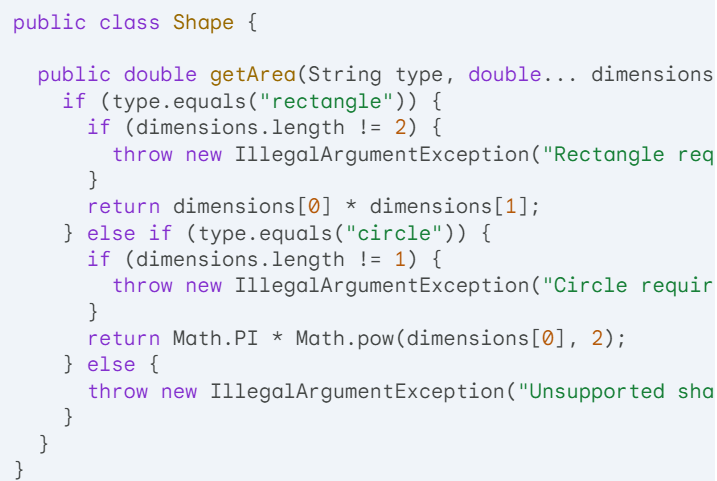 31
(ادامه) بازآرایی کد
استخراج متد (Extract Method) 
می‌توان منطق محاسبه مساحت برای هر شکل را به متدهای جداگانه استخراج کرد. این کار باعث خوانایی و نگهداری بهتر کد می‌شود.
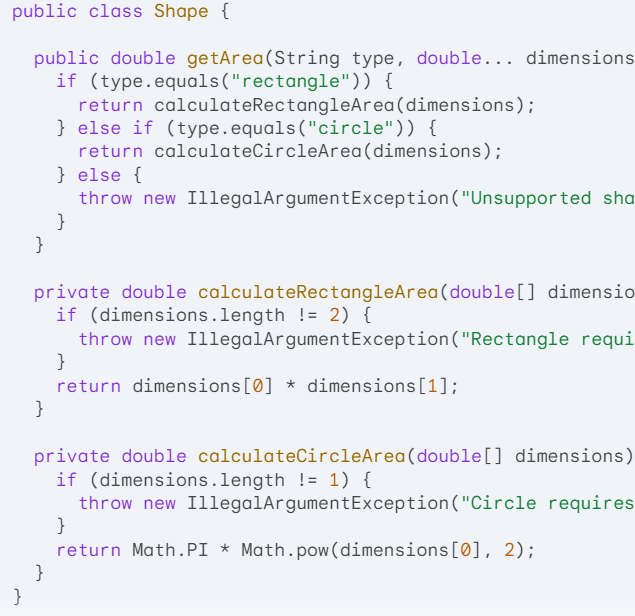 32
Chapter 3 Agile software development
The extreme programming release cycle
Select user stories for this release
Break down stories to tasks
Plan Release
Evaluate system
Develop/integrate
/test software
Release software
33
Chapter 3 Agile software development
داستان کاربر User Story
هر داستان کاربری توسط مشتری نوشته شده و روی یک کارت فهرست قرار می گیرد.
مشتری بر اساس ارزش کلی کسب و کار ویژگی یا عملکرد، ارزشی (یعنی اولویت) را به داستان اختصاص می دهد.
سپس اعضای تیم هر داستان را ارزیابی کرده و هزینه ای را بر حسب هفته توسعه به آن اختصاص می دهند.
مهم است که توجه داشته باشید که داستان های جدید را می توان در هر زمان نوشت.
مشتریان و توسعه دهندگان با هم کار می کنند تا تصمیم بگیرند که چگونه داستان ها را در نسخه بعدی (افزایش نرم افزار بعدی) که توسط تیم XP توسعه می شود، گروه بندی کنند.
34
در توسعه چابک (Agile development)، یک حماسه (Epic) مجموعه‌ای بزرگ از کارها است که می‌توان آن را به قطعات کوچک‌تر و قابل مدیریت‌تر به نام داستان‌های کاربری (User Stories) تقسیم کرد.
35
[Speaker Notes: مثال
Epic: بهبود فرآیند خرید
این حماسه بر روی ساده‌سازی و بهبود تجربه خرید کاربران در وب‌سایت تمرکز دارد.
این حماسه سپس به داستان‌های کاربری کوچک‌تر مانند:
به عنوان یک خریدار، می‌خواهم بتوانم به سادگی محصولات را به سبد خرید اضافه کنم.
به عنوان یک خریدار، می‌خواهم بتوانم روش‌های مختلف پرداخت را انتخاب کنم.
به عنوان یک خریدار، می‌خواهم بتوانم وضعیت سفارش خود را پیگیری کنم.]
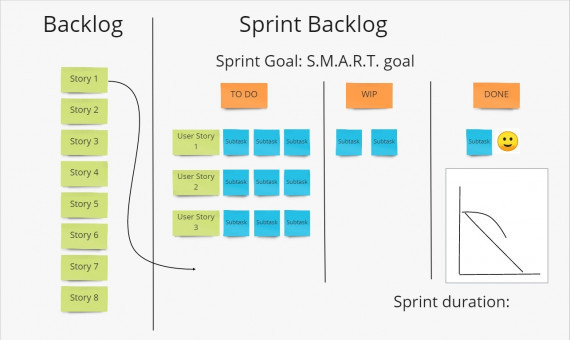 36
Chapter 3 Agile software development
داستان کاربر User Story
پس از انجام تعهد اولیه (توافق در مورد داستان‌های گنجانده شده، تاریخ تحویل و سایر موارد پروژه) برای یک نسخه، تیم داستان‌هایی را که در یکی از سه روش توسعه داده می‌شوند، اولویت‌بندی می‌کند:
همه داستان ها بلافاصله (طی چند هفته) اجرا شوند.
داستان های با بالاترین ارزش در برنامه بالا رفته و ابتدا اجرا شوند.
ریسک پذیرترین داستان ها در برنامه بالا رفته و ابتدا اجرا شوند.
37
Chapter 3 Agile software development
38
[Speaker Notes: Test-First Development (TDD):
Test: Before writing any code, define a test that specifies the expected behavior of the new functionality. This test will initially fail.
Code: Write the minimal amount of code necessary to make the failing test pass.
Refactor: Refine the code to improve its readability, maintainability, and overall quality without affecting its functionality (as verified by the passing test).
Repeat: Repeat steps 1-3 for each new piece of functionality.]
Chapter 3 Agile software development
Extreme programming practices (b)
39
[Speaker Notes: Pair developing (or pair programming) is a collaborative software development technique where two developers work together at a single workstation. One developer, called the "driver," writes the code, while the other, called the "observer" or "navigator," reviews each line of code as it is written. The roles are frequently switched to enhance collaboration.
This practice aims to improve code quality, reduce errors, and encourage knowledge sharing between developers.

Scenario: Two developers, Sarah and John, are working on a Django web application. Their task is to implement a user authentication feature that allows users to log in and log out.
Sarah (Driver):
Starts coding by writing the login view in Django:

John (Navigator):
While Sarah types, John carefully reviews the code and makes suggestions:
John: “We should add a security measure to prevent cross-site request forgery (CSRF). Make sure the login form includes the {% csrf_token %} tag.”
John: “What if the user enters an empty username or password? We should handle that case to avoid errors.”
Switch Roles:
After the login view is complete, they switch roles. Now, John becomes the driver, and Sarah becomes the navigator.
John (Driver):
Writes the logout view:
from django.contrib.auth import logout 
def logout_view(request): 
	logout(request)
	return redirect('login’)
Sarah (Navigator):
Reviews the logout logic and suggests:
Sarah: “Looks good! But let’s add a message to inform the user they have logged out successfully.”
Sarah: “Also, let’s ensure that the home page is accessible only to logged-in users by adding a login-required decorator.”
Final Result:By collaborating closely, they implement both views more efficiently, ensuring higher code quality and catching potential bugs early.]
Chapter 3 Agile software development
سناریوهای الزامات
در XP، مشتری یا کاربر بخشی از تیم XP  است و مسئول تصمیم گیری در مورد الزامات می باشد.
الزامات کاربر به صورت سناریوها یا داستان های کاربر بیان می شود.
اینها روی کارت نوشته شده اند و تیم توسعه آنها را به وظایف پیاده سازی تقسیم می کنند. این وظایف مبنای برآورد زمان و هزینه هستند.
مشتری داستان ها را برای قرار گرفتن در نسخه بعدی بر اساس اولویت ها و برآوردهای زمان بندی انتخاب می کند.
40
داستان تجویز دارو
رکورد اطلاعات بیمار باید برای ورود اطلاعات باز باشد. روی فیلد دارو کلیک کنید و یکی از موارد «داروی فعلی»، «داروی جدید» یا «لیست داروهای مجاز» را انتخاب کنید.
در صورت انتخاب «داروی فعلی»، از شما خواسته می شود که دوز را بررسی کنید. اگر می خواهید دوز را تغییر دهید، دوز جدید را وارد کرده و سپس نسخه را تأیید کنید.
در صورت انتخاب «داروی جدید»x، سیستم فرض می کند که دارویی را که می خواهید تجویز کنید، می دانید. چند حرف اول نام دارو را تایپ کنید. سپس لیستی از داروهای احتمالی را که با این حروف شروع می شوند، مشاهده خواهید کرد. داروی مورد نظر خود را انتخاب کنید. سپس از شما خواسته می شود که تأیید کنید دارویی که انتخاب کرده اید صحیح است. دوز را وارد کرده و سپس نسخه را تأیید کنید.
….
41
داستان تجویز دارو
در صورت انتخاب «لیست داروهای مجاز»، کادر جستجویی برای لیست داروهای تأیید شده نمایش داده می شود. به دنبال داروی مورد نظر خود بگردید و سپس آن را انتخاب کنید. سپس از شما خواسته می شود که تأیید کنید دارویی که انتخاب کرده اید صحیح است. دوز را وارد کرده و سپس نسخه را تأیید کنید.
در همه موارد، سیستم بررسی می کند که دوز تجویز شده در محدوده مجاز قرار دارد و در صورتی که خارج از محدوده دوزهای توصیه شده باشد، از شما می خواهد آن را تغییر دهید. پس از تأیید نسخه، برای بررسی نمایش داده می شود. «تأیید» یا «تغییر» را کلیک کنید. اگر «تأیید» را کلیک کنید، نسخه شما در پایگاه داده ثبت می شود. اگر «تغییر» را کلیک کنید، دوباره وارد فرآیند «تجویز دارو» می شوید.
42
Chapter 3 Agile software development
نمونه هایی از کارت های وظیفه برای تجویز دارو
وظیفه اول: تغیر دوز داروی تجویز شده
وظیفه دوم انتخاب فرمول
وظیفه سوم بررسی دوز
بررسی دوز یک اقدام احتیاطی ایمنی برای بررسی اینکه آیا پزشک دوز خطرناک یا کوچک یا بزرگ را تجویز نکرده است.
با استفاده از شناسه فرمولاسیون برای نام ژنریک دارو، فهرست داروهای مجاز را جستجو کرده و حداکثر و حداقل دوز توصیه شده را بازیابی کنید. دوز تجویز شده را با حداقل و حداکثر مجاز مقایسه کنید.
در صورت خارج بودن از محدوده، پیام خطایی مبنی بر "دوز بیش از حد مجاز" یا "دوز کمتر از حد مجاز" صادر کنید.
در صورت قرار گرفتن در محدوده، دکمه "تأیید" را فعال کنید.
43
Chapter 3 Agile software development
Testing in XP
تست در XP از اهمیت ویژه‌ای برخوردار است و XP رویکردی را توسعه داده است که در آن برنامه پس از هر تغییری که ایجاد می‌شود، آزمایش می‌شود.
ویژگی های تست XP:
توسعه مبتنی بر تست Test-First Development
توسعه تست افزایشی بر اساس سناریوها
مشارکت کاربر در توسعه و اعتبارسنجی تست
از چارچوب‌های تست خودکار برای اجرای تمام تست‌های اجزا هر بار که یک نسخه جدید ساخته می‌شود، استفاده می‌شود.
44
[Speaker Notes: Testing in XP starts with the developers writing tests first and then code afterward. That is called a test-first approach or test-driven development. Writing tests and then writing the code after. The purpose of this approach is to write code until all unit tests are passing.]
Chapter 3 Agile software development
توسعه آزمون اول-Test-first development
نوشتن تست قبل از کد، الزاماتی را که باید اجرا شوند را روشن می کند.
تست ها به عنوان برنامه نوشته می شوند نه داده، به این ترتیب که می توانند به صورت خودکار اجرا شوند. تست شامل بررسی صحت اجرای آن است.
معمولاً به یک چارچوب تست مانند  Junit متکی است.
با اضافه شدن قابلیت جدید، تمام تست های قبلی و جدید به صورت خودکار اجرا می شوند و بدین ترتیب بررسی می شود که قابلیت جدید باعث ایجاد خطا نشده باشد.
45
Chapter 3 Agile software development
نحوه کار توسعه مبتنی بر تست:
نوشتن تست:
توسعه‌دهنده با نوشتن یک تست ناموفق که رفتار مورد نظر کد را توصیف می‌کند، شروع می‌کند. این تست در ابتدا ناموفق خواهد بود زیرا عملکرد مربوط به آن هنوز پیاده‌سازی نشده است.
اجرای تست:
توسعه‌دهنده مجموعه تست‌ها را اجرا می‌کند تا تأیید کند که تست جدید ناموفق است (این مرحله اطمینان می‌دهد که تست معتبر است و به درستی کمبود عملکرد را شناسایی می‌کند).
پیاده‌سازی کد:
توسعه‌دهنده به اندازه کافی کد می‌نویسد تا تست را موفق کند. تمرکز بر روی کد حداقلی و کاربردی است که نیازهای تست را برآورده می‌کند.
اجرای مجدد مجموعه تست‌ها:
بازسازی کد:
پس از موفقیت تست، توسعه‌دهنده کد را بازسازی می‌کند تا ساختار آن را بدون تغییر رفتار آن بهبود بخشد و اطمینان حاصل کند که کد تمیز و قابل نگهداری است.
تکرار:
46
[Speaker Notes: نوشتن تست:
توسعه‌دهنده با نوشتن یک تست ناموفق که رفتار مورد نظر کد را توصیف می‌کند، شروع می‌کند. این تست در ابتدا ناموفق خواهد بود زیرا عملکرد مربوط به آن هنوز پیاده‌سازی نشده است.
اجرای تست:
توسعه‌دهنده مجموعه تست‌ها را اجرا می‌کند تا تأیید کند که تست جدید ناموفق است (این مرحله اطمینان می‌دهد که تست معتبر است و به درستی کمبود عملکرد را شناسایی می‌کند).
پیاده‌سازی کد:
توسعه‌دهنده به اندازه کافی کد می‌نویسد تا تست را موفق کند. تمرکز بر روی کد حداقلی و کاربردی است که نیازهای تست را برآورده می‌کند.
اجرای مجدد مجموعه تست‌ها:
توسعه‌دهنده دوباره تست‌ها را اجرا می‌کند تا تأیید کند که تست جدید موفق است و هیچ یک از تست‌های موجود شکسته نشده‌اند.
بازسازی کد:
پس از موفقیت تست، توسعه‌دهنده کد را بازسازی می‌کند تا ساختار آن را بدون تغییر رفتار آن بهبود بخشد و اطمینان حاصل کند که کد تمیز و قابل نگهداری است.
تکرار:
این روند برای هر ویژگی یا عملکرد جدید تکرار می‌شود و به تدریج سیستم نرم‌افزاری از طریق مراحل کوچک و تدریجی ساخته می‌شود.]
Chapter 3 Agile software development
نحوه کار توسعه مبتنی بر تست:
مثال عملی از توسعه مبتنی بر تست (در پایتون):
وظیفه: ایجاد یک تابع که بررسی کند آیا یک عدد زوج است یا خیر.
مرحله ۱: ابتدا تست را بنویسید.
import unittest
from my_module import is_even  # Assume this function doesn’t exist yet
class TestIsEven(unittest.TestCase):
    def test_even_number(self):
        self.assertTrue(is_even(4))  # 4 should be even
    def test_odd_number(self):
        self.assertFalse(is_even(5))  # 5 should not be even
if __name__ == '__main__':
    unittest.main()
47
Chapter 3 Agile software development
نحوه کار توسعه مبتنی بر تست:
·  مرحله ۲: تست را اجرا کنید (ناموفق خواهد بود).
خطا: ModuleNotFoundError: No module named 'my_module'(این تأیید می‌کند که تست، کمبود عملکرد را شناسایی می‌کند.)
·  مرحله ۳: کد را برای موفقیت تست بنویسید.
# my_module.py
def is_even(n):
    return n % 2 == 0
مرحله ۴: تست‌ها را دوباره اجرا کنید.
----------------------------------------------------------------------
Ran 2 tests in 0.001s
OK
مرحله ۵: بازسازی (در صورت لزوم).
در این مورد، تابع ساده است، بنابراین ممکن است نیاز به بازسازی نباشد.
48
Chapter 3 Agile software development
Customer involvement
نقش مشتری در فرآیند تست، کمک به توسعه تست های پذیرش برای داستان هایی است که قرار است در نسخه بعدی سیستم اجرا شوند.
مشتری که عضوی از تیم است، همزمان با پیشرفت توسعه، تست ها را می نویسد. بنابراین، تمام کدهای جدید برای اطمینان از مطابقت با نیازهای مشتری اعتبارسنجی می شوند.
با این حال، افرادی که نقش مشتری را بر عهده می گیرند، زمان محدودی در اختیار دارند و بنابراین نمی توانند به صورت تمام وقت با تیم توسعه همکاری کنند. آنها ممکن است احساس کنند که ارائه الزامات به عنوان یک مشارکت کافی بوده است و بنابراین تمایلی به مشارکت در فرآیند تست نداشته باشند.
49
Chapter 3 Agile software development
شرح سناریوی تست برای بررسی دوز دارو
ورودی (Input):
عددی بر حسب میلی‌گرم (mg) که نشان‌دهنده یک دوز واحد دارو است. 
عددی که تعداد دوزهای واحد در روز را نشان می‌دهد. 
خروجی (Output):
"تأیید" (OK): در صورتی که دوز کل (دوز واحد در روز × تعداد دوز در روز) در محدوده مجاز قرار گیرد. 
پیام خطا: در صورتی که دوز کل خارج از محدوده مجاز باشد. پیام خطا باید مشخص کند که دوز تجویز شده بیش از حد مجاز است یا کمتر از حد مجاز. 
تست‌ها (Tests):
تست برای ورودی‌هایی که دوز واحد صحیح است اما تعداد دفعات مصرف در روز بیش از حد مجاز است.
تست برای ورودی‌هایی که دوز واحد خیلی زیاد یا خیلی کم است.
تست برای ورودی‌هایی که حاصلضرب دوز واحد در تعداد دفعات مصرف در روز، بیش از حد مجاز یا کمتر از حد مجاز است.
تست برای ورودی‌هایی که حاصلضرب دوز واحد در تعداد دفعات مصرف در روز، در محدوده مجاز قرار دارد.
خروجی مورد انتظار: "تأیید" (OK)
50
Chapter 3 Agile software development
خودکار سازی تست
اتوماسیون تست به این معنی است که تست ها قبل از اجرای کار به عنوان اجزای قابل اجرا نوشته می شوند.
این اجزای تست باید مستقل باشند، باید شبیه ساز ارسال ورودی برای تست باشند و باید بررسی کنند که خروجی مطابق با مشخصات خروجی است. 
یک چارچوب تست خودکار به عنوان مثال Junit  سیستمی است که نوشتن تست های قابل اجرا و ارسال مجموعه ای از تست ها برای اجرا را آسان می کند.
از هر زمان که هر گونه کارایی به سیستم اضافه شود، تست ها قابل اجرا هستند و مشکلاتی که کد جدید ایجاد کرده است را می توان به طور مستقیم شناسایی کرد.
51
Chapter 3 Agile software development
XP  و چالش‌های تست
برنامه نویسان کد نویسی را به تست ترجیح می دهند و گاهی اوقات هنگام نوشتن تست ها میانبرهایی را انتخاب می کنند.
به عنوان مثال، آنها ممکن است تست های ناقصی بنویسند که تمام استثنائات احتمالی ممکن را بررسی نکنند.
نوشتن برخی از تست ها به صورت افزایشی می تواند بسیار دشوار باشد. به عنوان مثال، در یک رابط کاربری پیچیده، نوشتن تست های واحد برای کدی که منطق نمایش و گردش کار بین صفحات را اجرا می کند، اغلب دشوار است.
قضاوت در مورد کامل بودن مجموعه ای از تست ها دشوار است. اگرچه ممکن است تست های سیستم زیادی داشته باشید، اما مجموعه تست شما ممکن است پوشش کاملی نداشته باشد.
52
Chapter 3 Agile software development
برنامه‌نویسی زوجی
برنامه نویسی زوجی در XP
در XP، برنامه نویسان به صورت زوجی کار می کنند و برای توسعه کد در کنار هم می نشینند.
این کار به توسعه مالکیت مشترک کد و گسترش دانش در کل تیم کمک می کند.
این به عنوان یک فرآیند بررسی غیررسمی عمل می کند زیرا هر خط کد توسط بیش از یک نفر بررسی می شود. این امر باعث بازنگری کد می شود
اندازه گیری ها نشان می دهد که بهره وری توسعه با برنامه نویسی زوجی مشابه بهره وری دو فردی است که به طور مستقل کار می کنند.
53
Chapter 3 Agile software development
برنامه‌نویسی زوجی
در برنامه نویسی زوجی، برنامه نویسان برای توسعه نرم افزار در کنار هم در یک ایستگاه کاری می نشینند.
زوج ها به صورت پویا ایجاد می شوند تا همه اعضای تیم در طول فرآیند توسعه با هم کار کنند.
اشتراک دانش در حین برنامه نویسی زوجی بسیار مهم است زیرا ریسک کلی پروژه را در زمان خروج اعضای تیم کاهش می دهد.
برنامه نویسی جفتی یک تکنیک توسعه نرم افزار است که در آن دو برنامه نویس در یک ایستگاه کاری با هم کار می کنند. یک نفر، به نام راننده، به طور فعال کد را می نویسد، در حالی که دیگری، به نام ناوبر، مشاهده می کند، کد را بررسی می کند، و بهبودهایی را پیشنهاد می کند.
54
[Speaker Notes: Pair programming is a software development technique where two programmers work together at one workstation. One person, called the driver, actively writes the code, while the other, called the navigator, observes, reviews the code, and suggests improvements.]
Chapter 3 Agile software development
مزایای برنامه‌نویسی زوجی
این روش از ایده مالکیت و مسئولیت جمعی برای سیستم پشتیبانی می کند.
افراد به صورت جداگانه برای مشکلات کد مسئول شناخته نمی شوند. در عوض، تیم مسئولیت جمعی برای حل این مشکلات بر عهده دارد.
از آنجایی که هر خط کد توسط حداقل دو نفر بررسی می شود، این روش به عنوان یک فرآیند بررسی غیررسمی عمل می کند.
این روش از بازنگری کد Refactoring پشتیبانی می کند که فرآیندی برای بهبود نرم افزار است.
در جایی که از برنامه نویسی زوجی و مالکیت مشترک استفاده می شود، دیگران بلافاصله از بازنگری بهره مند می شوند، بنابراین به احتمال زیاد از این فرآیند حمایت می کنند.
55
Chapter 3 Agile software development
مدیریت پروژه چابک
مسئولیت اصلی مدیران پروژه نرم افزار،
 مدیریت پروژه به گونه ای است که نرم افزار طبق زمانبندی و بودجه برنامه ریزی شده برای پروژه تحویل داده شود.
رویکرد استاندارد برای مدیریت پروژه، رویکرد مبتنی بر برنامه است. 
مدیران برای پروژه برنامه ای تهیه می کنند که نشان می دهد چه چیزی باید تحویل داده شود، چه زمانی باید تحویل داده شود و چه کسی روی توسعه تحویل‌ های پروژه کار خواهد کرد.
56
Chapter 3 Agile software development
اسکرام
رویکرد اسکرام یک روش چابک کلی است اما تمرکز آن بر مدیریت توسعه تکرارشونده Iterative Development به جای شیوه های چابک خاص است.
اسکرام دارای سه فاز است.
فاز اولیه، فاز برنامه ریزی کلی است که در آن اهداف کلی پروژه را تعیین کرده و معماری نرم افزار را طراحی می کنید.
این مرحله به دنبال مجموعه‌ای از چرخه‌های اسپرینت  Sprint است که در هر چرخه، افزایشی از سیستم توسعه می‌یابد.
فاز اختتامیه پروژه، پروژه را جمع بندی می کند، مستندات مورد نیاز مانند چارچوب های راهنمای سیستم و دستورالعمل‌های کاربر را تکمیل می کند و به ارزیابی درس های آموخته شده از پروژه می پردازد.
57
Chapter 3 Agile software development
فرآیند اسکرام
ارزیابی
انتخاب
طرح کلی و طراحی معماری
بسته شدن پروژه
بازبینی
توسعه
چرخه اسپرینت
58
Chapter 3 Agile software development
چرخه اسکرام
اسپرینت ها دارای طول ثابتی هستند، به طور معمول 2 تا 4 هفته. آنها با توسعه یک نسخه از سیستم در  XP مطابقت دارند.
نقطه شروع برای برنامه ریزی، بک‌لاگ محصول Product     Backlog  است که فهرستی از کارهایی است که باید روی پروژه انجام شود.
فاز انتخاب شامل کل تیم پروژه است که با مشتری برای انتخاب ویژگی ها و قابلیت هایی که در طول اسپرینت توسعه داده می شود، کار می کنند.
59
Chapter 3 Agile software development
چرخه اسکرام
پس از توافق بر روی این موارد، تیم برای توسعه نرم افزار خود را سازماندهی می کند. در این مرحله، تیم از مشتری و سازمان جدا شده و تمامی ارتباطات از طریق فردی به نام «اسکرام مستر» هدایت می شود.
نقش اسکرام مستر محافظت از تیم توسعه در برابر عوامل حواس پرتی خارجی است.
در پایان اسپرینت، کار انجام شده بررسی و به ذینفعان ارائه می شود. سپس چرخه اسپرینت بعدی آغاز می شود.
60
Chapter 3 Agile software development
کار تیمی در اسکرام
اسکرام مستر تسهیل کننده ای است که
 جلسات روزانه را ترتیب می دهد،
 لیست کارهای معوقه  Backlog  را برای انجام کار پیگیری می کند،
تصمیمات را ثبت می کند،
 پیشرفت را در مقابل بک‌لاگ اندازه گیری می کند
با مشتریان و مدیریت خارج از تیم ارتباط برقرار می کند.
 کل تیم در جلسات روزانه کوتاهی شرکت می کنند که در آن همه اعضای تیم اطلاعات را به اشتراک می گذارند، پیشرفت خود را از زمان آخرین جلسه، مشکلات پیش آمده و برنامه ریزی برای روز بعد را شرح می دهند. 
این بدان معناست که همه افراد تیم از جریان کار مطلع هستند و در صورت بروز مشکل می توانند برنامه ریزی کوتاه مدت را برای مقابله با آنها دوباره انجام دهند.
61
Chapter 3 Agile software development
اسکرام روزانه چیست؟
متن: اسکرام روزانه جلسه‌ای کوتاه (حدود ۱۵ دقیقه) است که در ابتدای هر روز کاری در متدولوژی اسکرام برگزار می‌شود.
تصویر: تصویری از یک تیم که در حال برگزاری جلسه هستند.
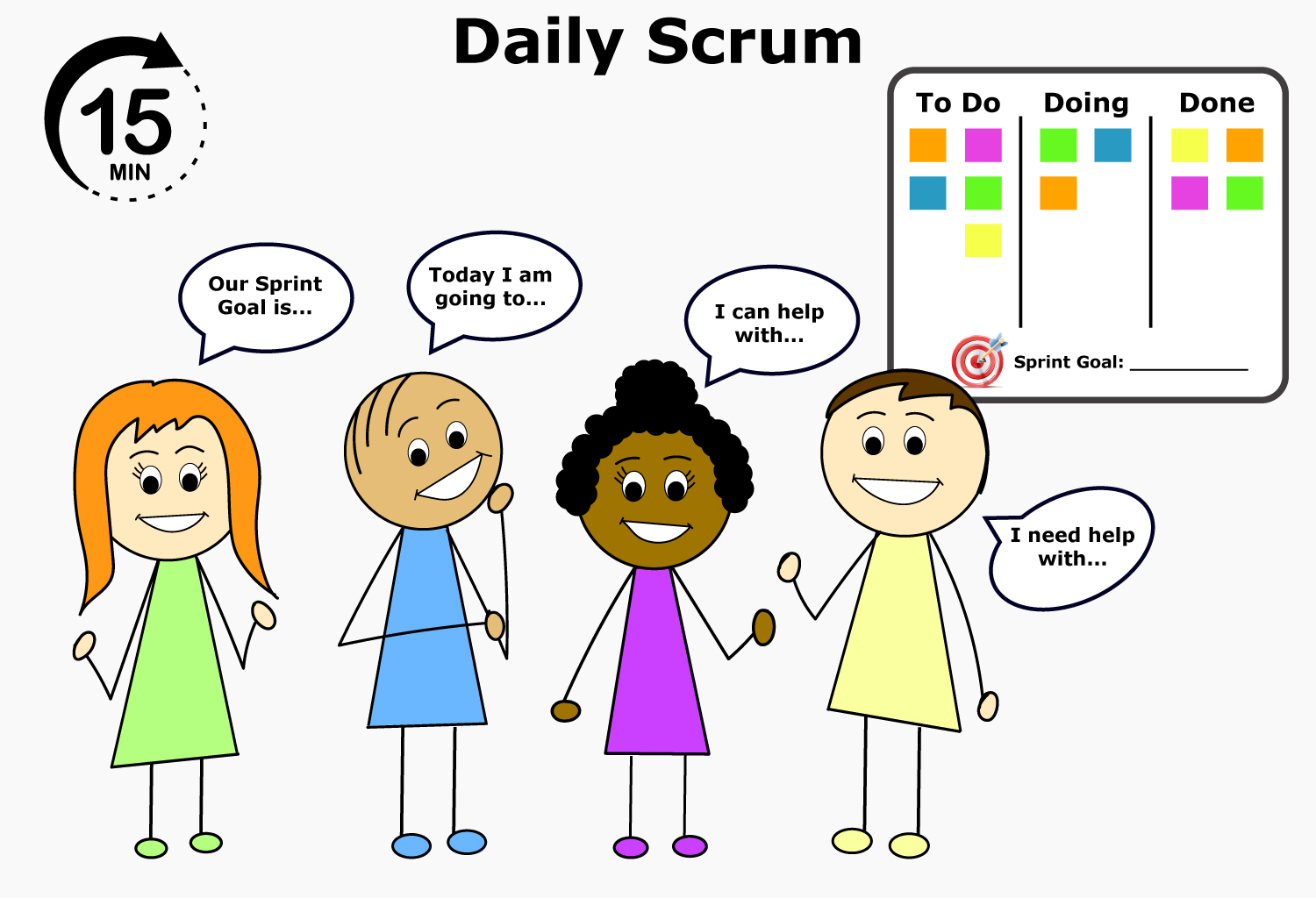 62
Chapter 3 Agile software development
اهداف اسکرام روزانه
لیست اهداف: 
بررسی پیشرفت انجام‌شده‌ی هر عضو تیم در روز گذشته
برنامه‌ریزی برای وظایف روز جاری
شناسایی موانع احتمالی و یافتن راه‌حل برای رفع آن‌ها
بهبود هماهنگی بین اعضای تیم
63
Chapter 3 Agile software development
نمونه‌ای از یک اسکرام روزانه
جدول: 



ردیف ۱: سرپرست تیم (مریم) 
گزارش: خوش‌آمدگویی و درخواست گزارش از سایر اعضا
برنامه: هدایت جلسه و تسهیل تبادل اطلاعات
64
Chapter 3 Agile software development
اعضای تیم
مالک محصول: جان دو 
اسکرام مستر: جین دو 
تیم توسعه: آلیس، باب، چارلی 

مدت زمان اسپرینت: ۲ هفته
65
Chapter 3 Agile software development
روز اول: برنامه‌ریزی اسپرینت
آیتم‌های بک‌لاگ محصول برای اسپرینت: 
طراحی رابط کاربری برای ویژگی جدید
پیاده‌سازی منطق بک‌اند
ادغام فرانت‌اند و بک‌اند
تست ویژگی جدید
مستندسازی ویژگی جدید
66
Chapter 3 Agile software development
اسکرام روزانه: روز ۲ تا روز ۱۳
دیروز چه کاری انجام دادی؟ 
آلیس: روی طراحی رابط کاربری کار کردم. 
باب: شروع به راه‌اندازی منطق بک‌اند کردم. 
چارلی: به هر دو آلیس و باب کمک کردم. 
امروز چه کاری انجام خواهی داد؟ 
آلیس: به کار روی طراحی رابط کاربری ادامه می‌دهم. 
باب: به کار روی منطق بک‌اند ادامه می‌دهم. 
چارلی: به محض آمادگی آلیس و باب، روی ادغام شروع به کار می‌کنم. 
آیا مانعی بر سر راهت وجود دارد؟ 
آلیس: خیر. 
باب: با اتصال به پایگاه داده مشکلاتی دارم. 
چارلی: به باب در حل مشکلش کمک می‌کنم.
67
Chapter 3 Agile software development
روز ۱۴: بازنگری اسپرینت و گذشته‌نگری اسپرینت
آیتم‌های تکمیل‌شده: 
طراحی رابط کاربری برای ویژگی جدید
پیاده‌سازی منطق بک‌اند
ادغام فرانت‌اند و بک‌اند
تست ویژگی جدید
·  آیتم‌های تکمیل‌نشده: 
مستندسازی ویژگی جدید (به اسپرینت بعدی منتقل شد)
·  در طول اسپرینت چه چیزی به خوبی پیش رفت؟ 
ارتباط موثر بین اعضای تیم.
تکمیل به موقع وظایف.
·  چه چیزی را می‌توان در اسپرینت بعدی بهبود بخشید؟ 
شروع مستندسازی از مراحل اولیه‌ی اسپرینت.
68
Chapter 3 Agile software development
مزایای اسکرام
محصول به مجموعه ای از قطعات قابل مدیریت و قابل درک تقسیم می شود.
کل تیم بر همه چیز دید دارند و در نتیجه ارتباط تیمی بهبود می یابد.
مشتریان شاهد تحویل به موقع افزایش ها هستند و بازخورد در مورد نحوه عملکرد محصول را دریافت می کنند.
اعتماد بین مشتریان و توسعه دهندگان برقرار
69
Chapter 3 Agile software development
روش مقیاس پذیری در اسکرام
روش‌های چابک برای پروژه‌های کوچک و متوسطی که توسط یک تیم کوچک هم‌ مکان توسعه داده می‌شوند، موفق بوده‌اند.
 گاهی اوقات گفته می‌شود که موفقیت این روش‌ها به دلیل بهبود ارتباطاتی است که با همکاری همه افراد حاصل می‌شود.
 مقیاس گذاری روش‌های چابک نیازمند تغییر آن‌ها برای تطبیق با پروژه‌های بزرگ‌تر و طولانی‌تر با تیم‌های توسعه متعدد است که شاید در مکان‌های مختلف کار کنند.
70
Chapter 3 Agile software development
توسعه‌ سیستم‌های بزرگ
سیستم‌های بزرگ معمولاً مجموعه‌ای از سیستم‌های مستقل و مرتبط هستند که توسط تیم‌های جداگانه توسعه می‌یابند.
 این تیم‌ها اغلب در مکان‌های مختلف و گاهی با اختلاف ساعت کار می‌کنند. به این معنی که با سیستم‌های موجود ادغام و با آن‌ها تعامل دارند.
 بسیاری از الزامات سیستم بر این تعامل تمرکز دارند و به همین دلیل انعطاف‌پذیری آن‌ها برای توسعه افزایشی کمتر است.
 بخش قابل توجهی از توسعه برای سیستم‌های یکپارچه بزرگ، مربوط به پیکربندی سیستم به جای توسعه کد جدید است.
71
[Speaker Notes: پیکربندی سیستم شامل راه اندازی، اتصال و تنظیم دقیق اجزای یکپارچه است. این شامل وظایفی مانند:
تعریف پروتکل های ارتباطی بین سیستم ها
پیکربندی مجوزهای دسترسی
ایجاد مکانیسم های تبادل داده
اطمینان از سازگاری و قابلیت همکاری.
تنظیم پارامترهای عملکرد
در مقابل، توسعه کد اصلی به ایجاد کد سفارشی خاص برای نیاز منحصر به فرد برنامه اشاره دارد]
Chapter 3 Agile software development
توسعه‌ سیستم‌های بزرگ (ادامه)
قوانین و مقررات خارجی اغلب فرآیندهای توسعه را برای سیستم‌های بزرگ محدود می‌کنند.
 این پروژه‌ها چرخه‌های طولانی تأمین و توسعه دارند و حفظ تیم‌های منسجمی که دانش سیستم را دارند، دشوار است زیرا اعضای تیم به ناچار به پروژه‌های دیگر منتقل می‌شوند. 
مجموعه متنوعی از ذینفعان در سیستم‌های بزرگ باعث می‌شود که مشارکت همه آن‌ها در فرآیند توسعه تقریباً غیرممکن باشد.
72
Chapter 3 Agile software development
Scaling out (توسعه پذیری سازمان) و scaling up  (ارتقا پذیری سامانه )
"مقیاس گذاری" به استفاده از روش‌های چابک برای سیستم‌های نرم‌افزاری بزرگ اشاره دارد که به بیش از یک تیم نیاز دارند. "مقیاس‌گذاری برون‌سازمانی" بر چگونگی معرفی روش‌های چابک در یک سازمان بزرگ با تجربه گسترده توسعه نرم‌افزار تمرکز دارد.
در اینجا چند نکته کلیدی برای به خاطر سپردن هنگام مقیاس گذاری روش‌های چابک آورده شده است:
حفظ اصول چابک: برنامه‌ریزی انعطاف‌پذیر، انتشارهای مکرر، یکپارچه‌سازی مداوم، توسعه مبتنی بر تست و ارتباطات خوب تیمی.
73
[Speaker Notes: مقیاس‌گذاری در حوزه توسعه نرم‌افزار به معنای به‌کارگیری روش‌های چابک برای پروژه‌ها و سیستم‌های نرم‌افزاری بزرگ است که به تعداد زیادی از تیم‌ها نیاز دارند. برای مثال، اگر یک شرکت نرم‌افزاری بخواهد سیستم پیچیده‌ای مانند پلتفرم بانکی یا شبکه اجتماعی را توسعه دهد، تنها یک تیم کوچک کافی نیست؛ بلکه به چندین تیم نیاز دارد که همزمان بر روی بخش‌های مختلف این سیستم کار کنند. مقیاس‌گذاری چابک به این تیم‌ها کمک می‌کند تا همچنان با اصول چابک، یعنی سرعت بالا، انعطاف‌پذیری و هم‌آهنگی بالا کار کنند.



Scaling up (vertical scaling) involves adding more resources to a single server, such as increasing the CPU, memory, or storage capacity. It's like making your existing computer more powerful.
Scaling out (horizontal scaling) involves adding more servers to distribute the workload across multiple machines. It's like adding more computers to work on the task together.]
Chapter 3 Agile software development
Scaling out (توسعه پذیری سازمان) و scaling up  (ارتقا پذیری سامانه )
مقیاس‌گذاری در حوزه توسعه نرم‌افزار 
به معنای به‌کارگیری روش‌های چابک برای پروژه‌ها و سیستم‌های نرم‌افزاری بزرگ است که به تعداد زیادی از تیم‌ها نیاز دارند.
 برای مثال، اگر یک شرکت نرم‌افزاری بخواهد سیستم پیچیده‌ای مانند پلتفرم بانکی یا شبکه اجتماعی را توسعه دهد، تنها یک تیم کوچک کافی نیست؛ بلکه به چندین تیم نیاز دارد که همزمان بر روی بخش‌های مختلف این سیستم کار کنند. 
مقیاس‌گذاری چابک به این تیم‌ها کمک می‌کند تا همچنان با اصول چابک، یعنی سرعت بالا، انعطاف‌پذیری و هم‌آهنگی بالا کار کنند.
مقیاس‌گذاری برون‌سازمانی:
این نوع مقیاس‌گذاری به نحوه پیاده‌سازی اصول و فرآیندهای چابک در سازمان‌های بزرگ اشاره دارد؛ به ویژه در شرکت‌هایی که پیشینه طولانی در توسعه نرم‌افزار دارند و ممکن است روش‌های سنتی را به کار گرفته باشند.
 برای مثال، یک شرکت با تجربه که پیش‌تر از روش‌های آبشاری استفاده می‌کرده، ممکن است بخواهد به روش‌های چابک تغییر کند، اما نیاز به راهبردهای مشخصی برای تطبیق این روش‌ها با سازمان خود دارد.
74
[Speaker Notes: مقیاس‌گذاری در حوزه توسعه نرم‌افزار به معنای به‌کارگیری روش‌های چابک برای پروژه‌ها و سیستم‌های نرم‌افزاری بزرگ است که به تعداد زیادی از تیم‌ها نیاز دارند. برای مثال، اگر یک شرکت نرم‌افزاری بخواهد سیستم پیچیده‌ای مانند پلتفرم بانکی یا شبکه اجتماعی را توسعه دهد، تنها یک تیم کوچک کافی نیست؛ بلکه به چندین تیم نیاز دارد که همزمان بر روی بخش‌های مختلف این سیستم کار کنند. مقیاس‌گذاری چابک به این تیم‌ها کمک می‌کند تا همچنان با اصول چابک، یعنی سرعت بالا، انعطاف‌پذیری و هم‌آهنگی بالا کار کنند.



Scaling up (vertical scaling) involves adding more resources to a single server, such as increasing the CPU, memory, or storage capacity. It's like making your existing computer more powerful.
Scaling out (horizontal scaling) involves adding more servers to distribute the workload across multiple machines. It's like adding more computers to work on the task together.]
Chapter 3 Agile software development
ارتقا پذیری برای سامانه‌های بزرگ
افزایش طراحی اولیه و مستندات سیستم: سیستم‌های بزرگ به برنامه‌ریزی اولیه بیشتری نسبت به پروژه‌های کوچک نیاز دارند.
مکانیزم‌های ارتباط بین تیم‌ها: برگزاری منظم کنفرانس‌های تلفنی و ویدیویی به همراه جلسات الکترونیکی کوتاه و مکرر برای به‌روزرسانی پیشرفت تیم‌ها ضروری است.
تمرکز بر ساخت و انتشار مکرر سیستم: در حالی که یکپارچه‌سازی مداوم (ساخت کل سیستم هر بار که تغییری ایجاد می‌شود) ممکن است امکان‌پذیر نباشد، ساخت‌های مکرر و انتشارهای منظم سیستم ضروری هستند.
75
Chapter 3 Agile software development
توسعه پذیری برای سازمان‌های بزرگ
مقاومت مدیر پروژه: مدیرانی که با روش‌های چابک آشنایی ندارند، ممکن است نسبت به پذیرش ریسک رویکرد جدید تردید داشته باشند.
رویه‌ها و استانداردهای کیفیت ناسازگار: سازمان‌های بزرگ اغلب رویه‌ها و استانداردهای کیفیتی تثبیت‌شده‌ای دارند که ممکن است با ماهیت انعطاف‌پذیر روش‌های چابک در تضاد باشد.
سطوح مهارت متنوع: اعضای تیم در سازمان‌های بزرگ ممکن است مجموعه مهارت‌های گسترده‌ای داشته باشند که می‌تواند بر اثربخشی اتخاذ شیوه‌های چابک تأثیر بگذارد.
مقاومت فرهنگی در برابر روش‌های چابک: سازمان‌هایی که سابقه طولانی در استفاده از فرآیندهای مهندسی سیستم‌های متعارف دارند، ممکن است مقاومت فرهنگی در برابر روش‌های چابک داشته باشند.
76
Chapter 3 Agile software development
نکات کلیدی
برنامه‌نویسی افراطی XP: یکی از نقاط قوت خاص XP، توسعه تست‌های خودکار قبل از ایجاد ویژگی‌های برنامه است. همه تست‌ها باید هنگام ادغام یک افزونه در سیستم، با موفقیت اجرا شوند.
اسکرام: این روش چابک یک چارچوب مدیریت پروژه را ارائه می‌دهد که بر اساس "اسپرینت”‌هایی است که دوره‌های زمانی ثابتی هستند که برای توسعه بخش‌های افزایشی یک سیستم اختصاص داده شده‌اند.
77
Chapter 3 Agile software development
نکات کلیدی )ادامه)
سیستم‌های بزرگ به دلیل پیچیدگی بیشتر، معمولاً به طراحی و مستندات اولیه گسترده‌تری نیاز دارند. روش‌های چابک به طور سنتی تمرکز زیادی روی مستندات ندارند و بیشتر بر کدنویسی و تعاملات تیمی تاکید می‌کنند. این ویژگی می‌تواند در سیستم‌های بزرگ که تیم‌های متعدد باید بر روی بخش‌های مختلف کار کنند، به یک چالش تبدیل شود.
با این حال، با انجام برخی تغییرات و تطبیق‌ها، روش‌های چابک می‌توانند در پروژه‌های بزرگ نیز به کار گرفته شوند. برای مثال، مستندسازی بخش‌های کلیدی و تعیین نقش‌ها و ارتباطات مشخص بین تیم‌ها می‌تواند باعث موفقیت بیشتر روش‌های چابک در مقیاس‌های بزرگ شود.
78
پایان
79